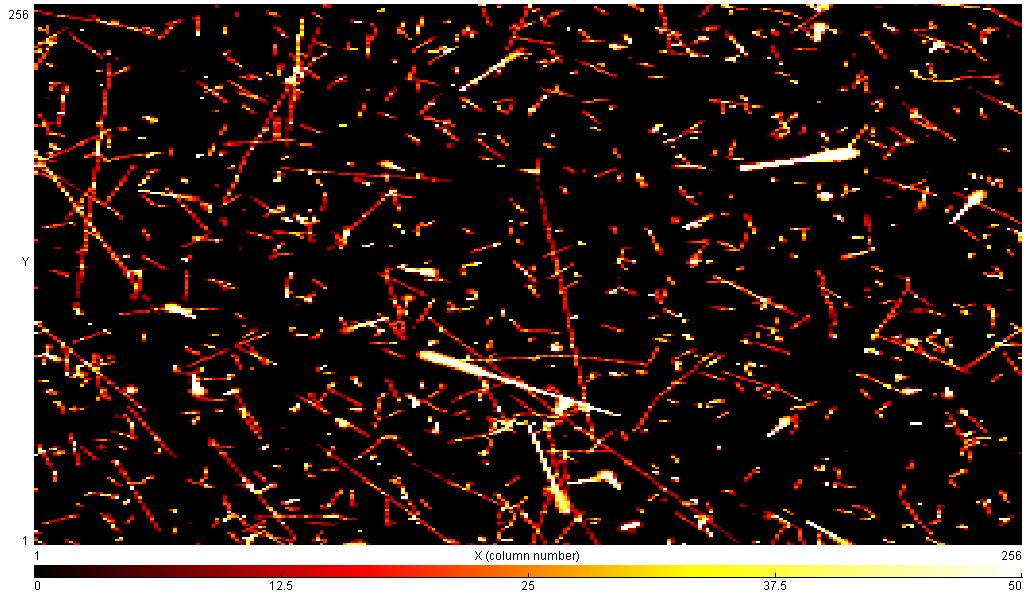 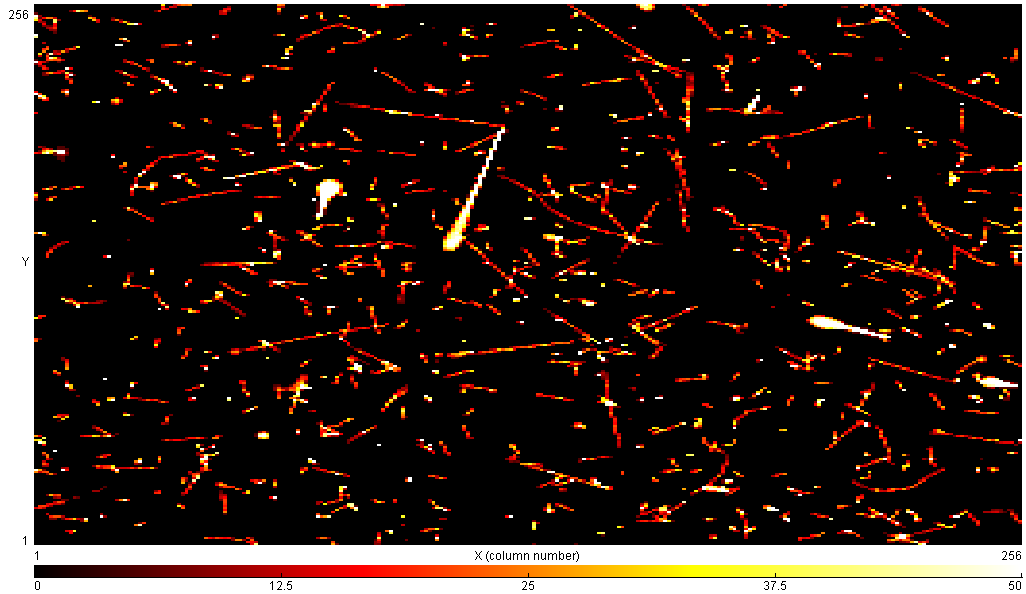 Hrátky s
Částicovou kamerou TimePix
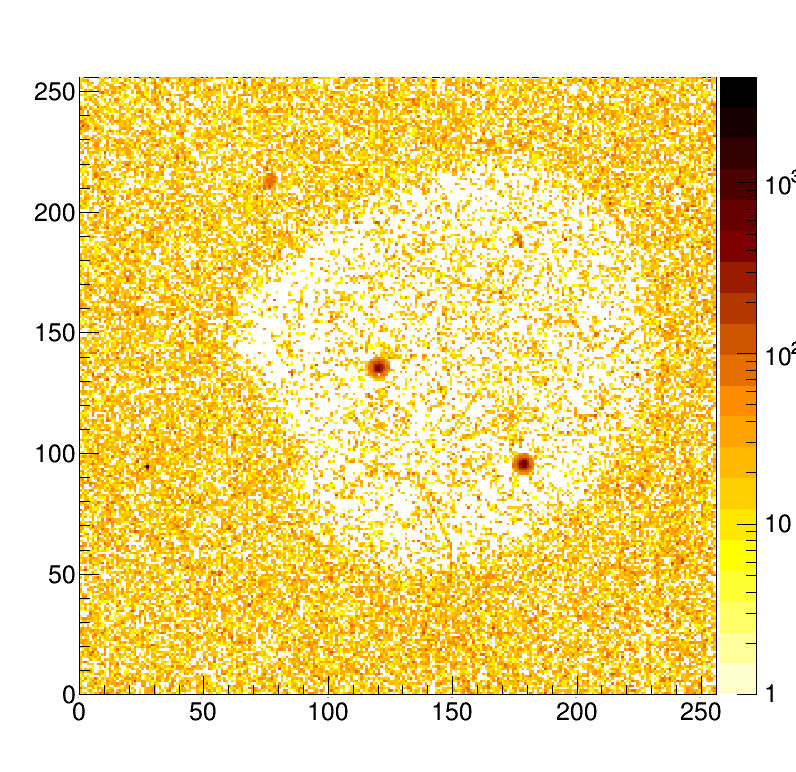 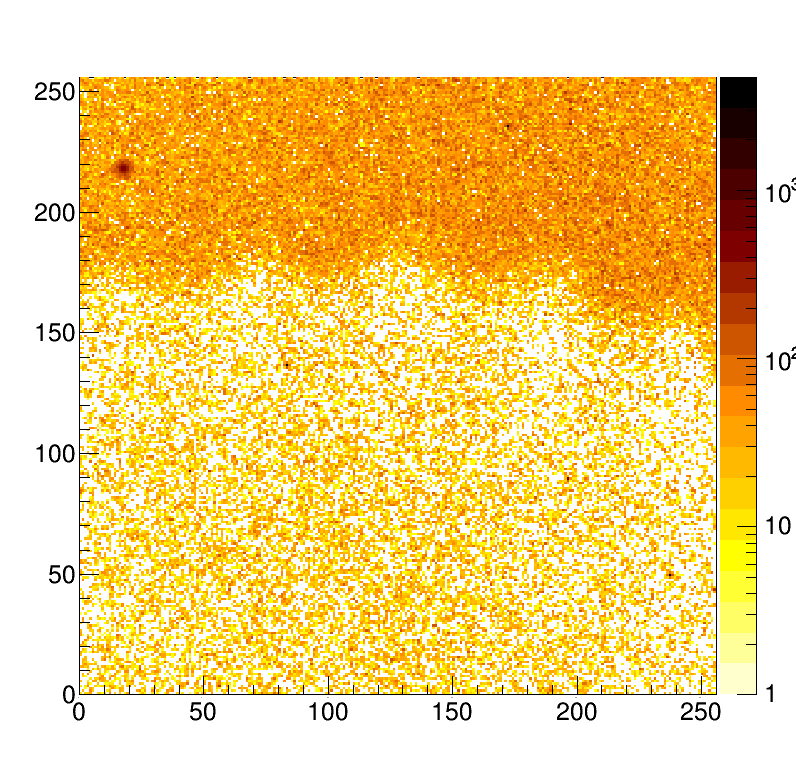 Jiří Kvita
22.6.2016
SLO
MediPix
Částicová kamera vyvinutá ČVUT ve spolupráci s CERN.
Prodává fa Jablotron.
Na SLO zakoupena v rámci projektu FRUP 2015.

Radiační monitoring v experimentu ATLAS/CERN.
Monitoring radiace na ISS.
Medicínské aplikace.
Citlivost na UV: adaptivní optika 
   teleskopů.
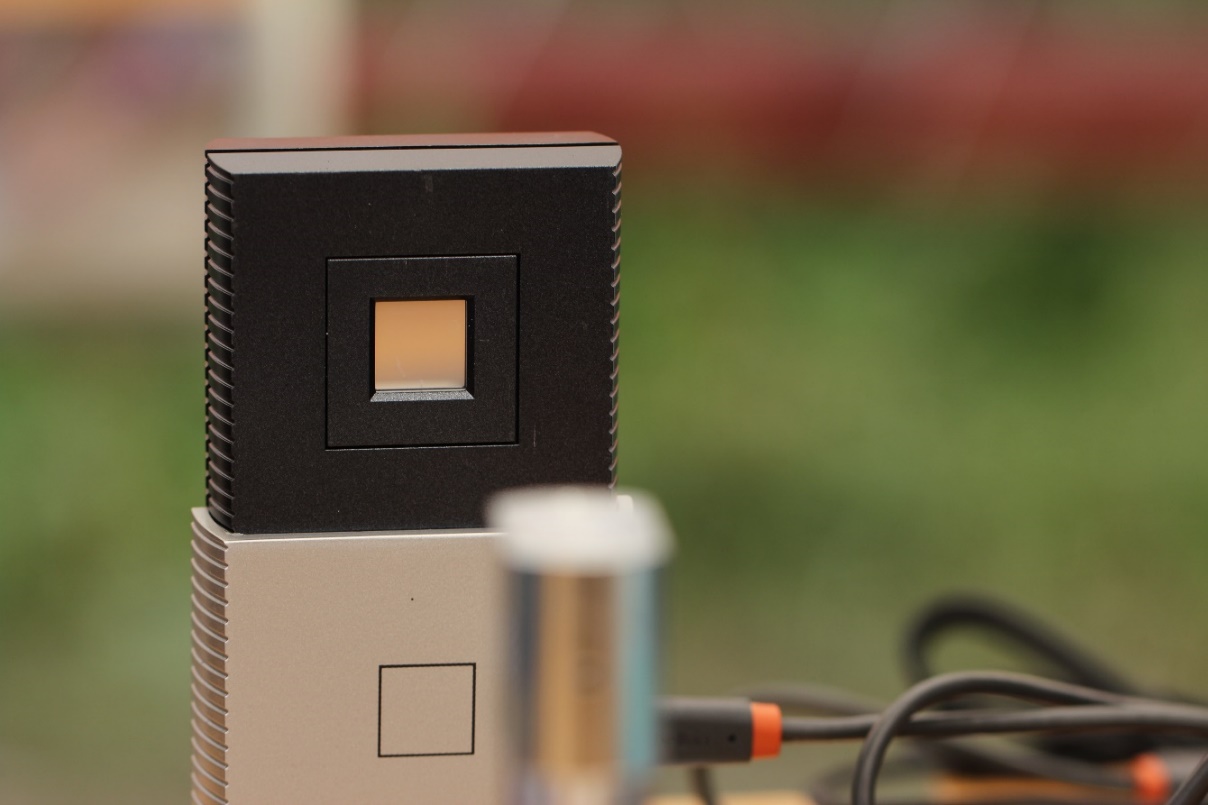 3. 5. 2016
Jiří Kvita
2
Chip
Aktivní senzor 256 x 256 = 65k pixelů 14 x 14 mm2.
tloušťka křemíku 300µm, pixel size: 55 µm.
NP přechod, zóna bez volných nositelů náboje, bias voltage 20-100V.
Ionizovaná částice generuje pár elektron/díra: práh 3,6eV.
Nízký šum, lze integrovat dlouhou dobu.
Čas, kdy je signál nad určitý práh, je převeden na energii v pixelu.
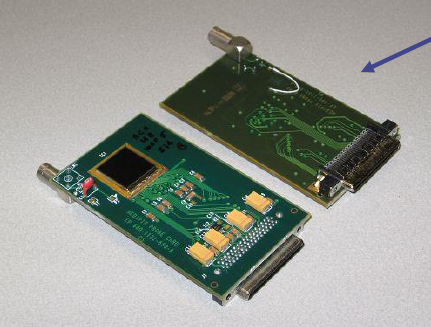 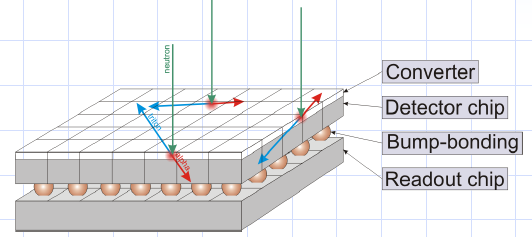 3. 5. 2016
Jiří Kvita
3
Disclaimer
Neznáme přesně geometrii aktivní části pro výpočet dávky záření (1Gy = 1J/kg).
Veškeré dávky v této prezentaci je třeba brát pouze jako odhad!
Zejména jsme neopravovali na efektivitu detekce gamma:
	 (obrázek: P. Žilavý)
Taktéž bez opravy o mrtvou dobu!
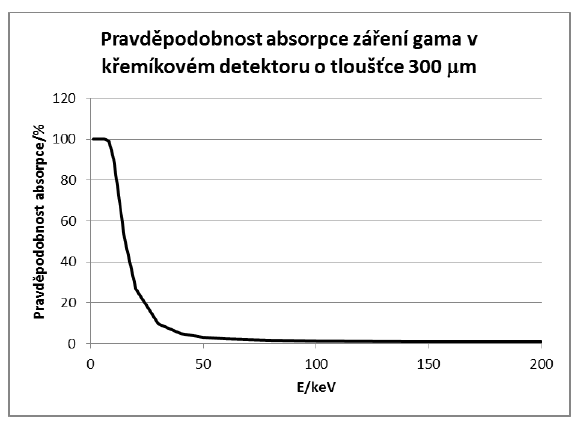 3. 5. 2016
Jiří Kvita
4
Zdroje záření
Přirozené radioaktivní pozadí.
Kosmické záření.
Umělé zdroje: 
školní zdroj záření alfa: americium
uranové sklíčko: příměs UO2
thoriová elektroda: 4% ThO2
Draselné hnojivo, olovo…
Prach, minerální voda…
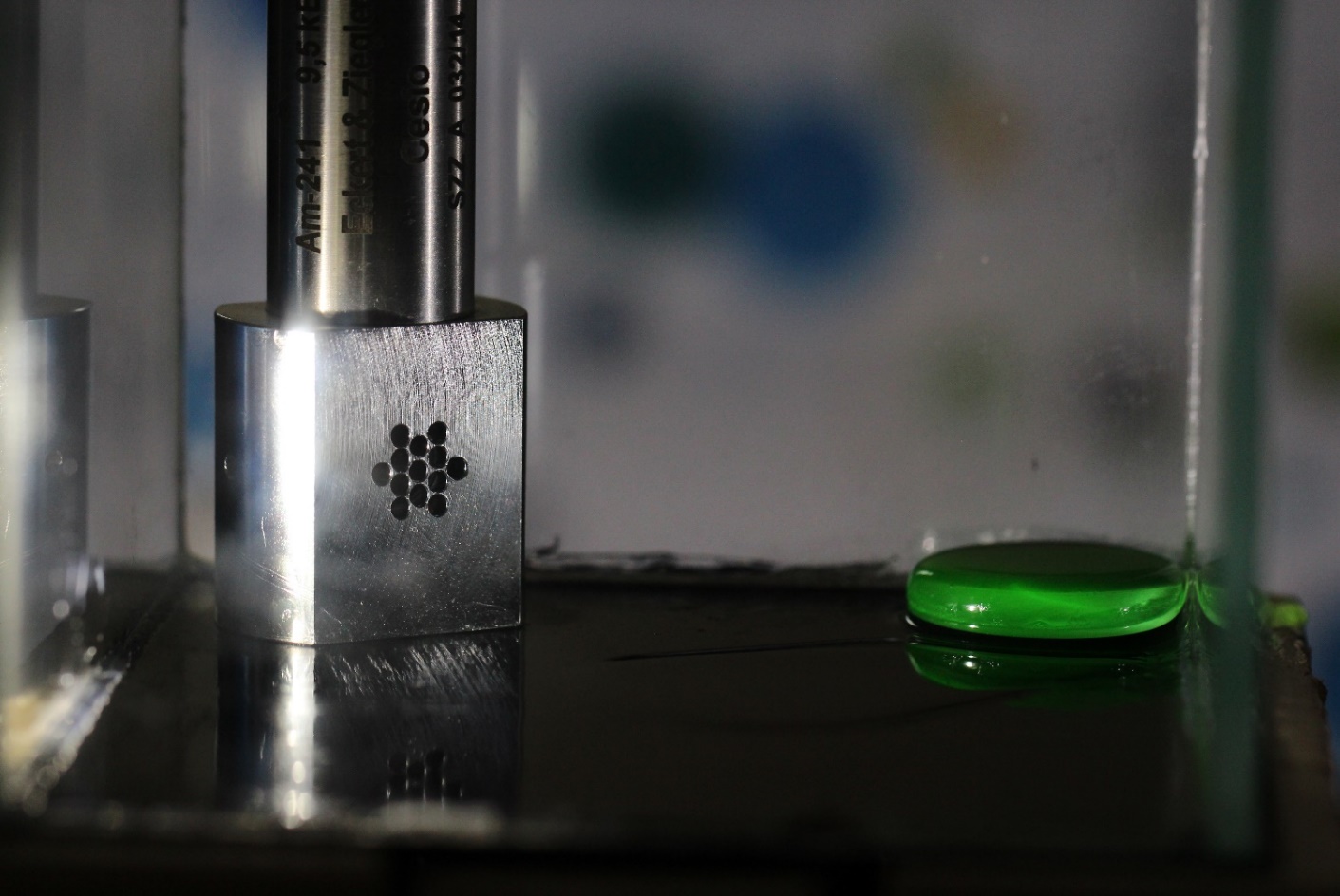 3. 5. 2016
Jiří Kvita
5
Alfa zářič
Součást rozšíření „Edukit“: americiový zdroj: 9,5kBq
241Am -> 237Np + 4alfa
Doprovodné gamma záření.
Am+Be v praxi též zdroj neutronů:)
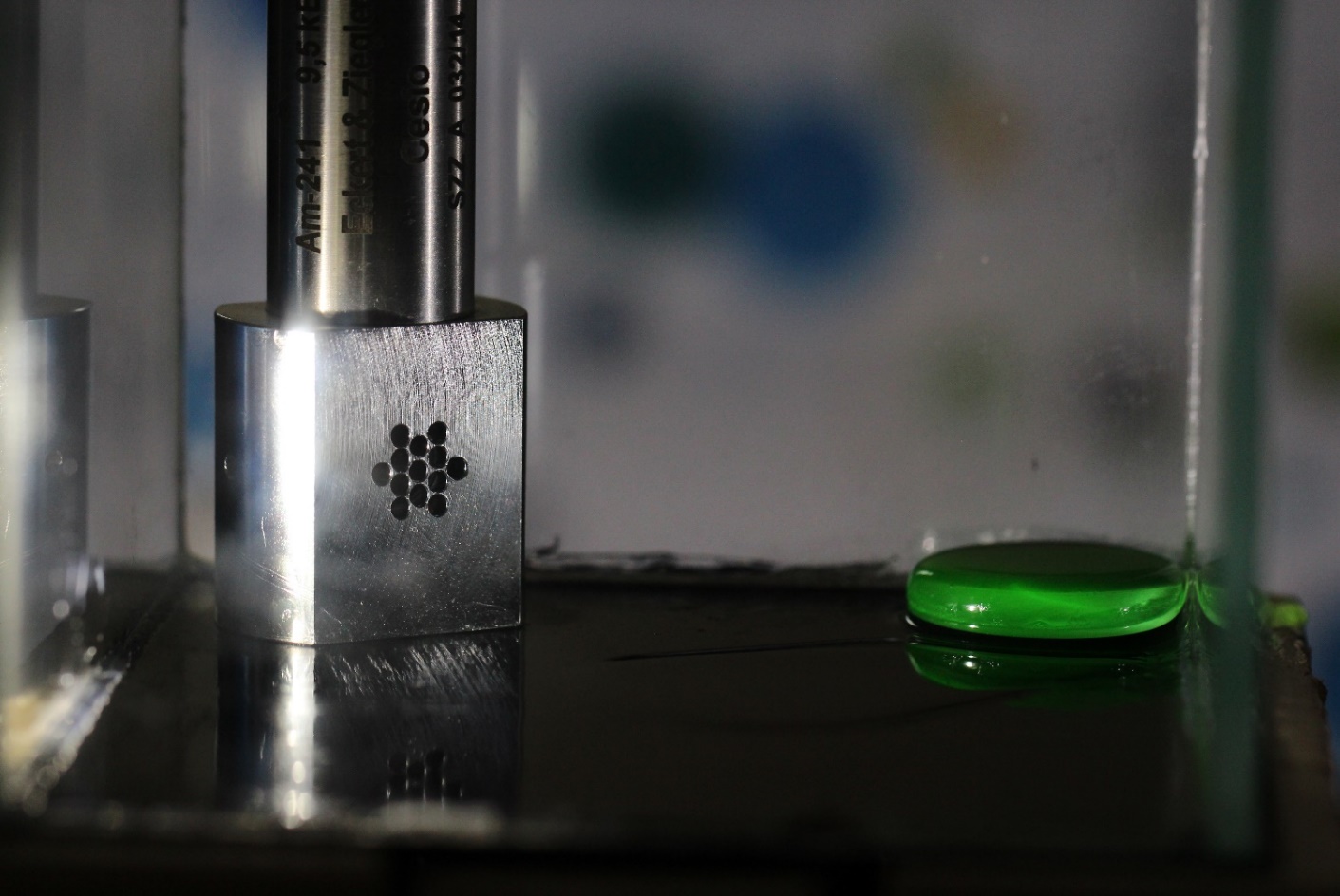 3. 5. 2016
Jiří Kvita
6
Gama
Gama: poslové jaderné spektroskopie. Energie: keV – MeV.
Energie zanechána v několika pixelech, často  jen v jednom.
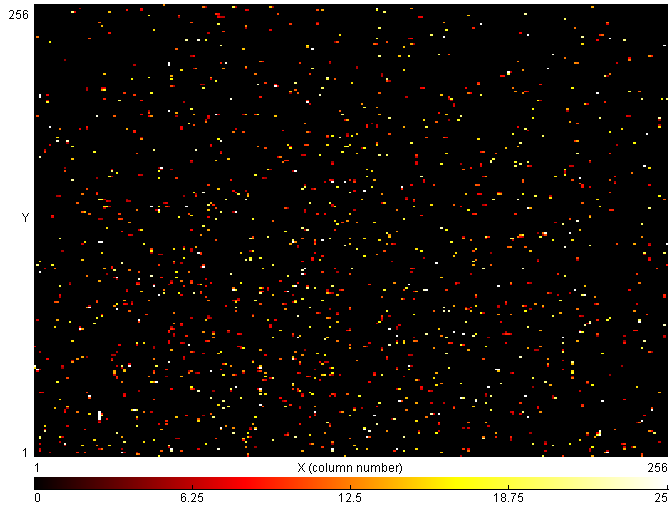 3. 5. 2016
Jiří Kvita
7
Gamma/Xrays
Energetické ztráty dány kombinací několika fyzikálních procesů.
V keV – MeV oblasti dominuje fotoefekt.
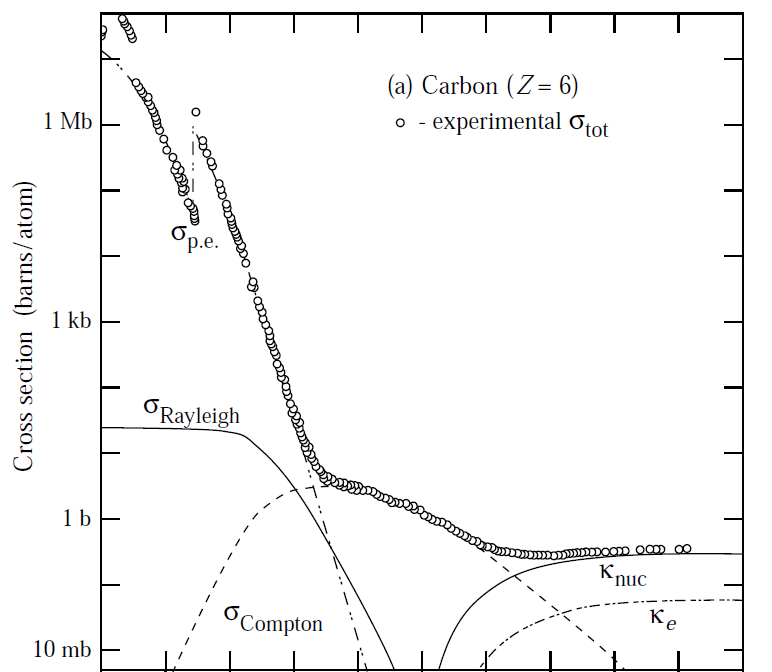 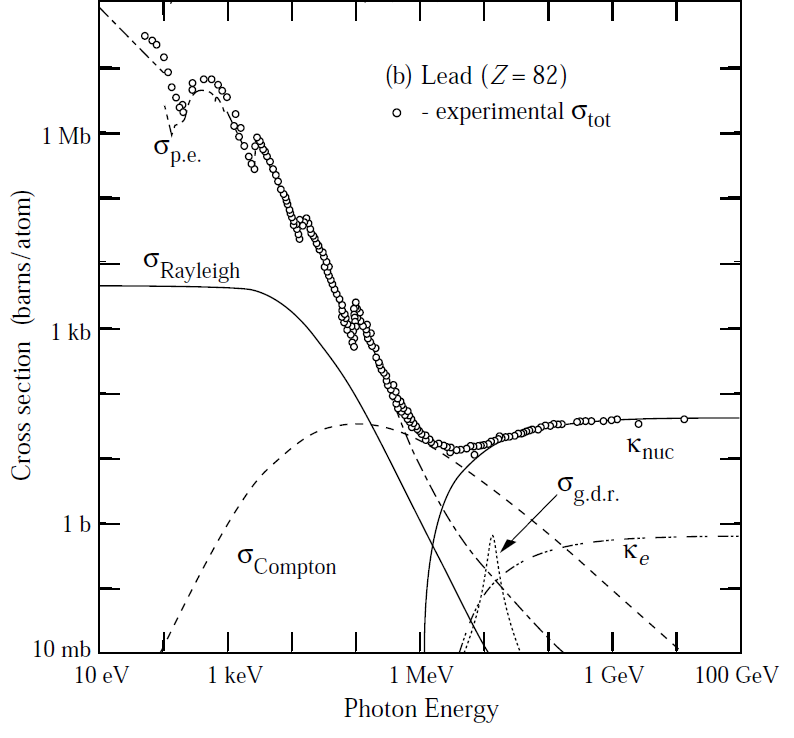 3. 5. 2016
Jiří Kvita
8
Beta
Beta: poslové z jádra. Slabá interakce, v přírodě zejména β- zdroje.
Energie: keV – MeV.
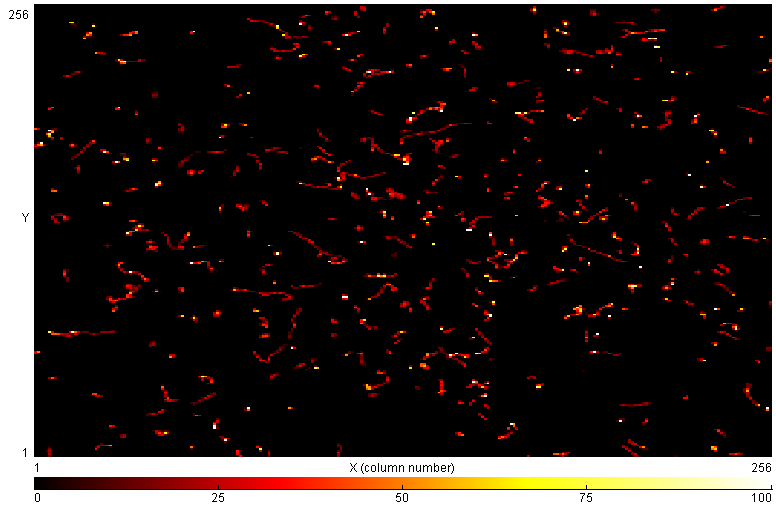 3. 5. 2016
Jiří Kvita
9
Beta
Netriviální spektrum elektronů: hypotéza neutrina (Pauli 1930)
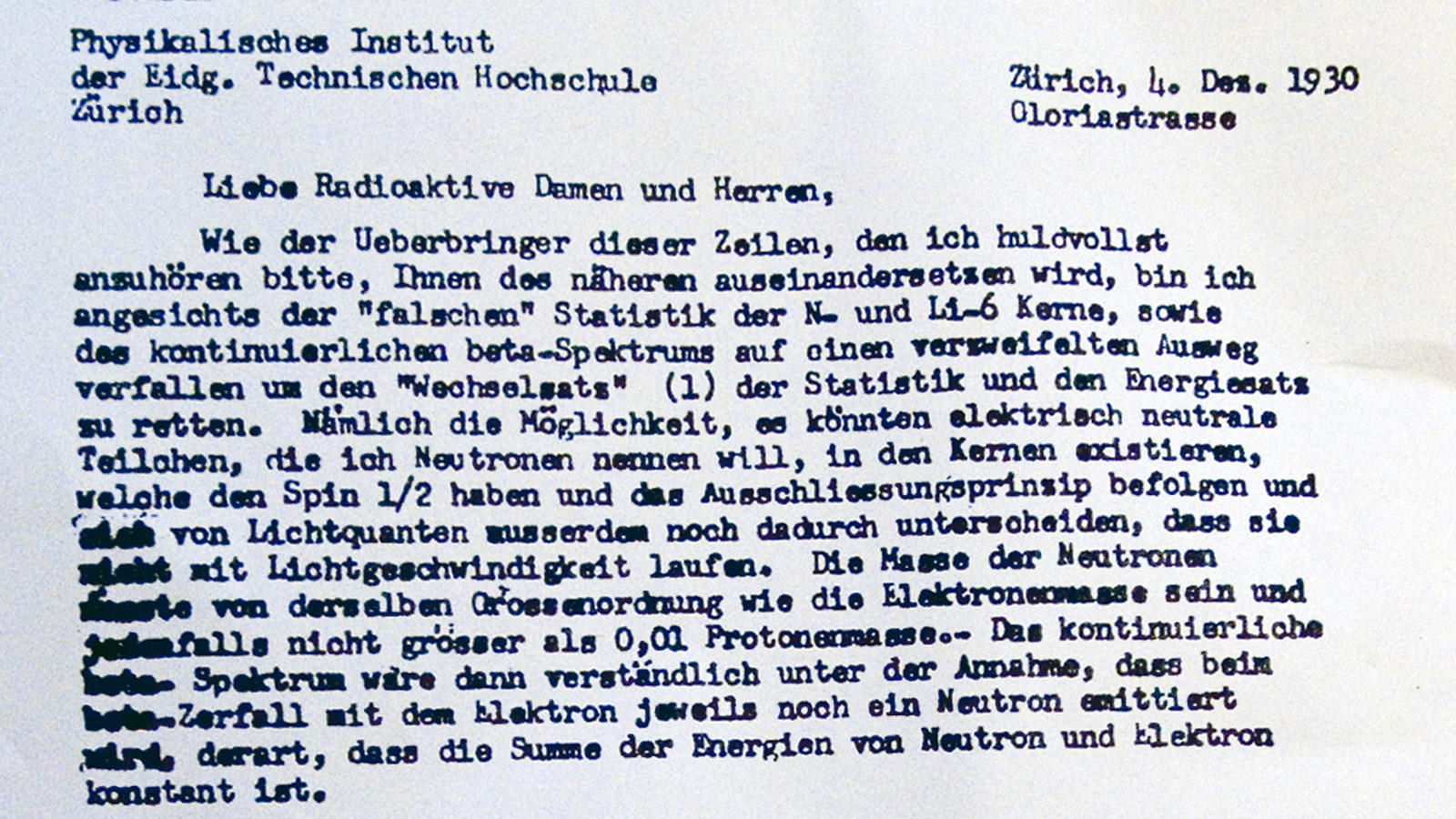 3. 5. 2016
Jiří Kvita
10
Alfa
Alfa: poslové tunelového jevu, rozpady těžkých jader.
Energie: ~4-6 MeV.
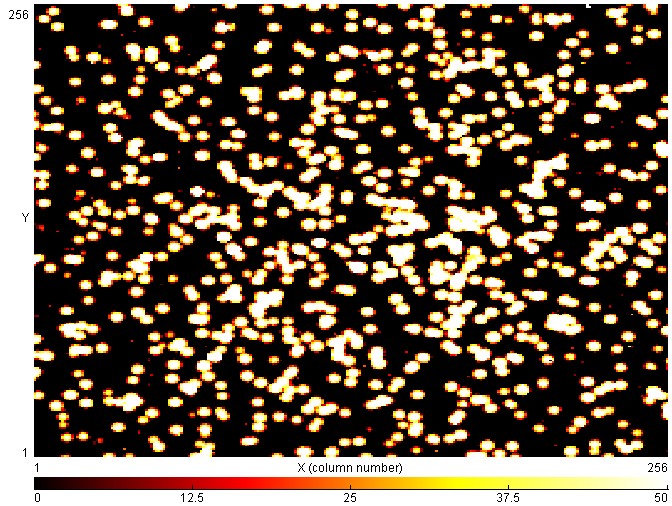 3. 5. 2016
Jiří Kvita
11
Alfa
Alfa: poslové tunelového jevu.
Gaussovské rozdělení náboje (parabola v logy měřítku).
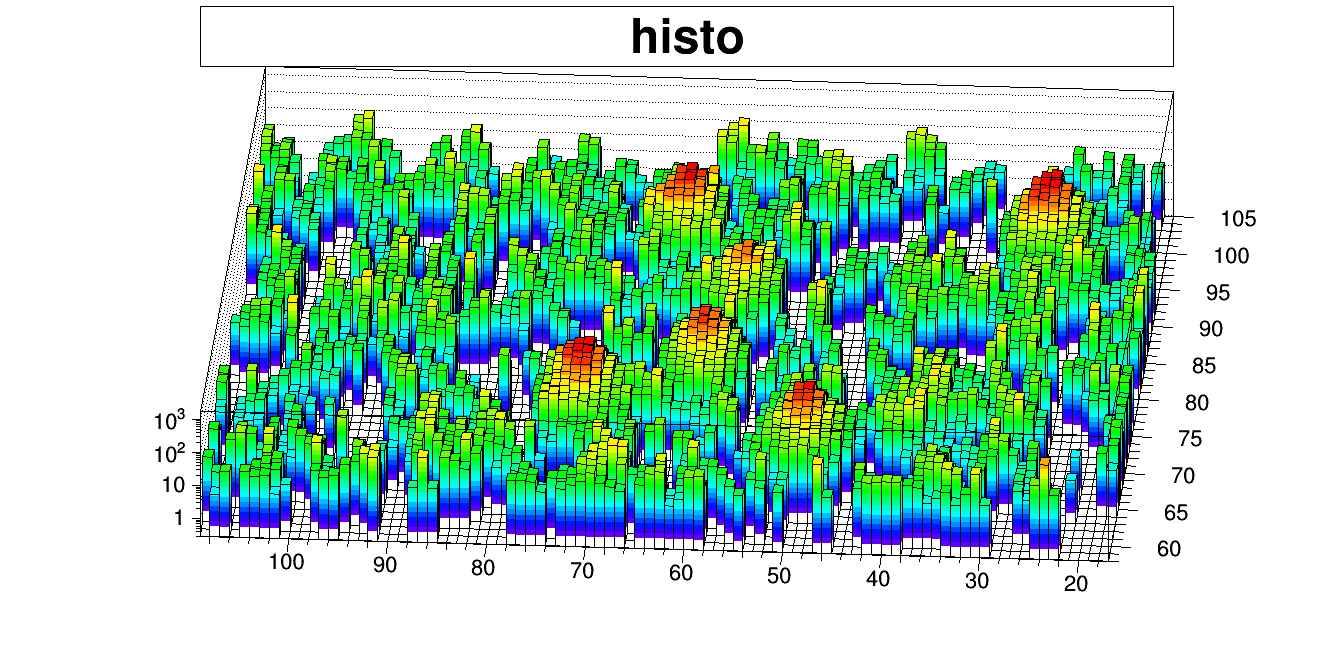 3. 5. 2016
Jiří Kvita
12
Alfa
„Alfa brýle“
Gaussovské rozdělení náboje (parabola v logy měřítku).
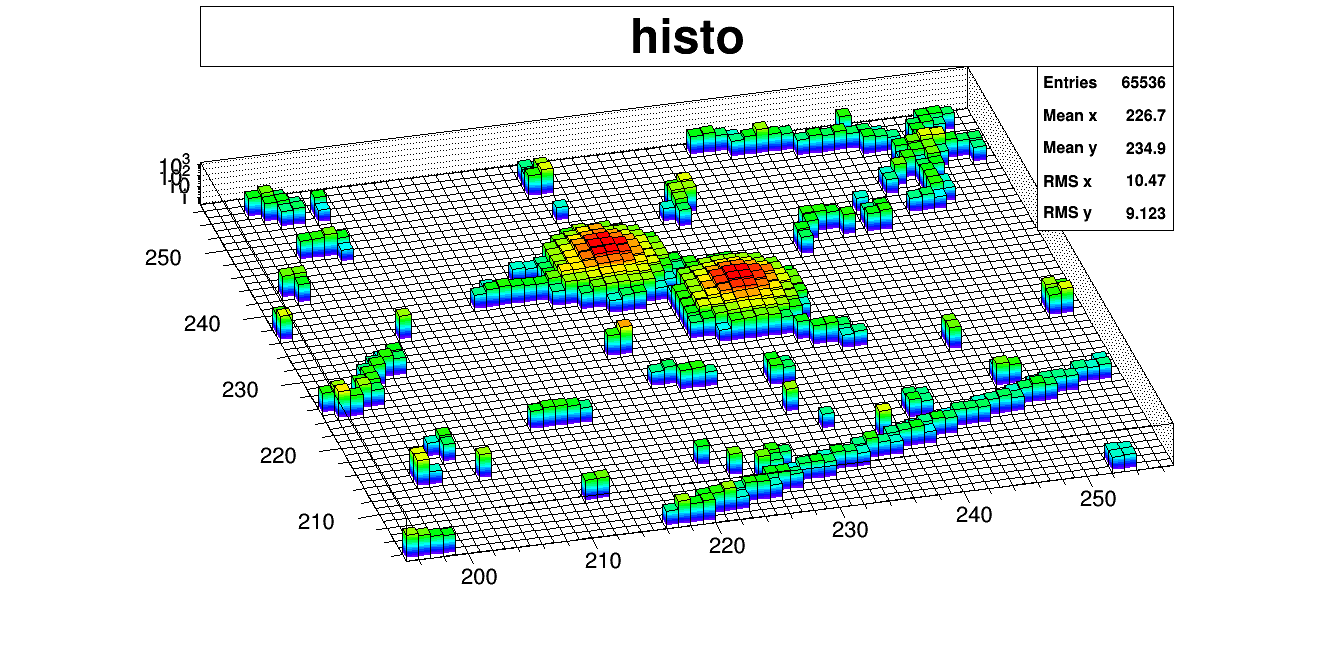 3. 5. 2016
Jiří Kvita
13
Ionizační ztráty nabité částice
Bethe-Blochova formule
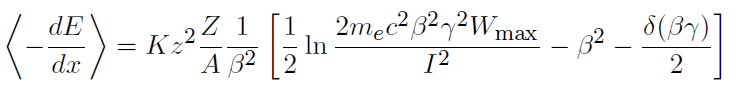 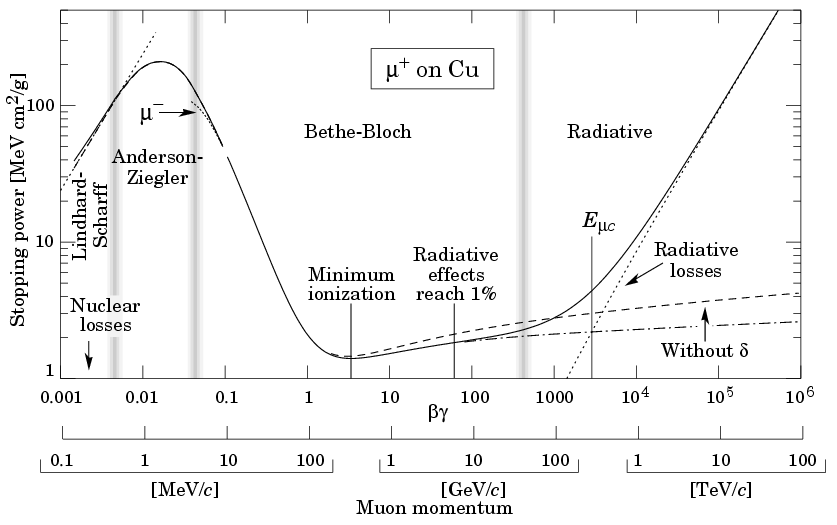 3. 5. 2016
Jiří Kvita
14
Všechny druhy záření?
Uranové sklíčko, thoriová svařovací elektroda.
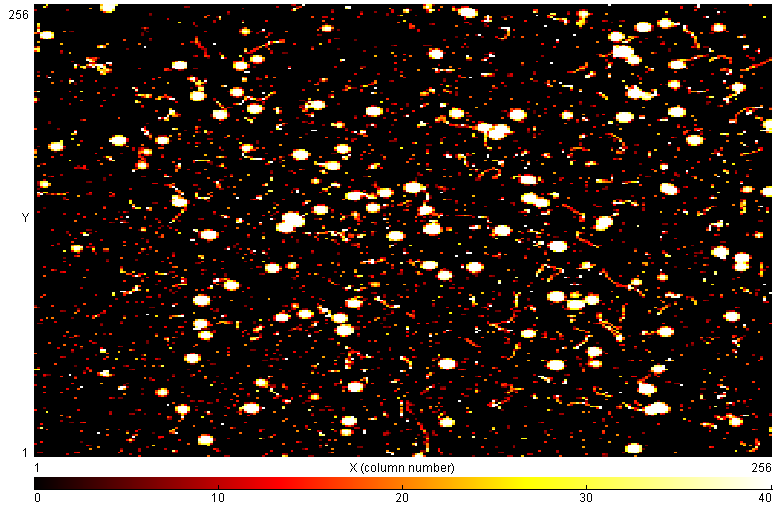 3. 5. 2016
Jiří Kvita
15
Miony
Miony – poslové z Vesmíru, ze spršek kosmického záření v atmosféře.
Ale c*tau = 600m, tj. důkaz dilatace času.
Minimálně ionizující částice (MIP), energetické ztráty konstantní podél dráhy.
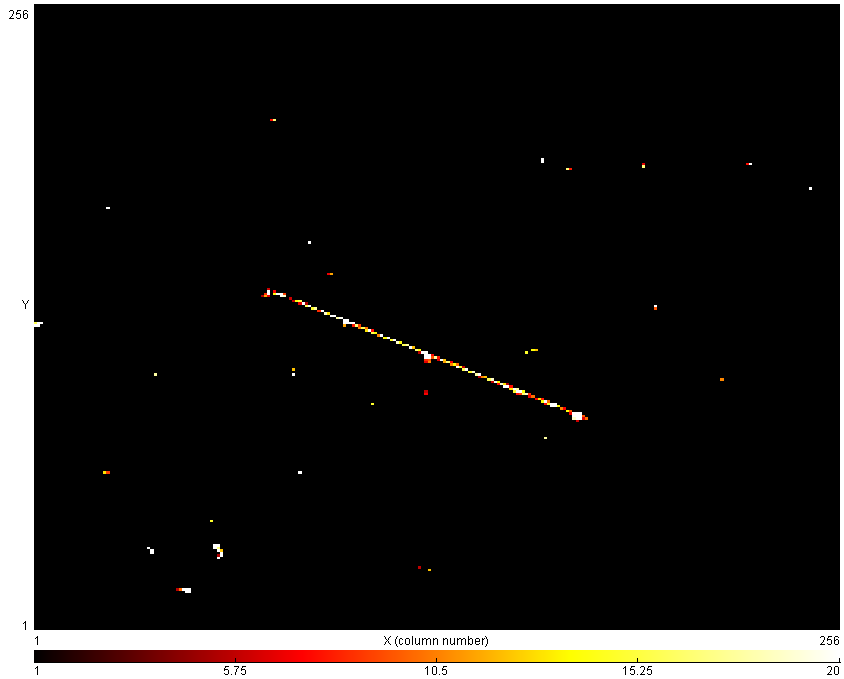 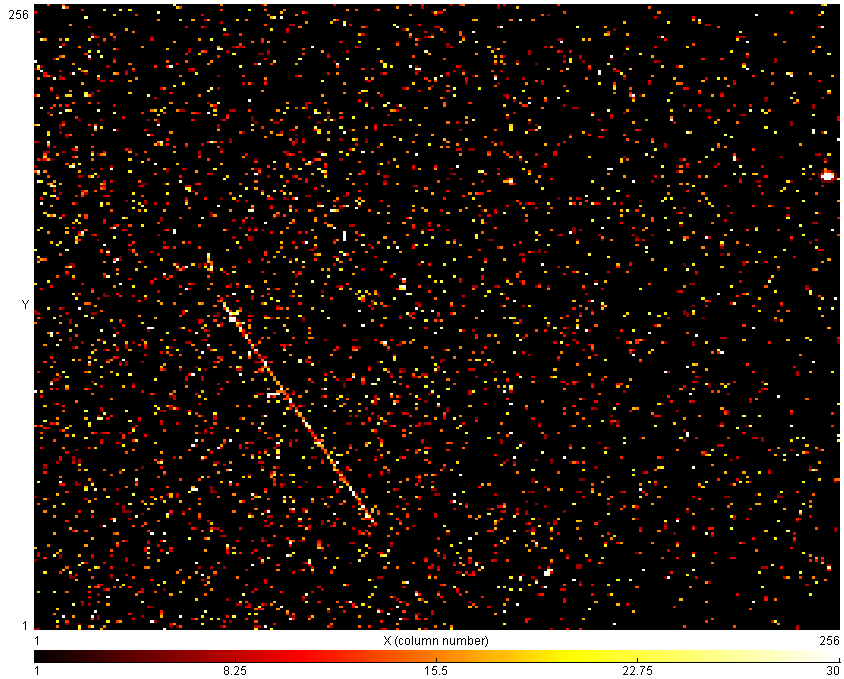 3. 5. 2016
Jiří Kvita
16
Miony
Miony – tok cca 1 cm-2 min-1 sr -1 u hladiny moře. Energie: 10 GeV.
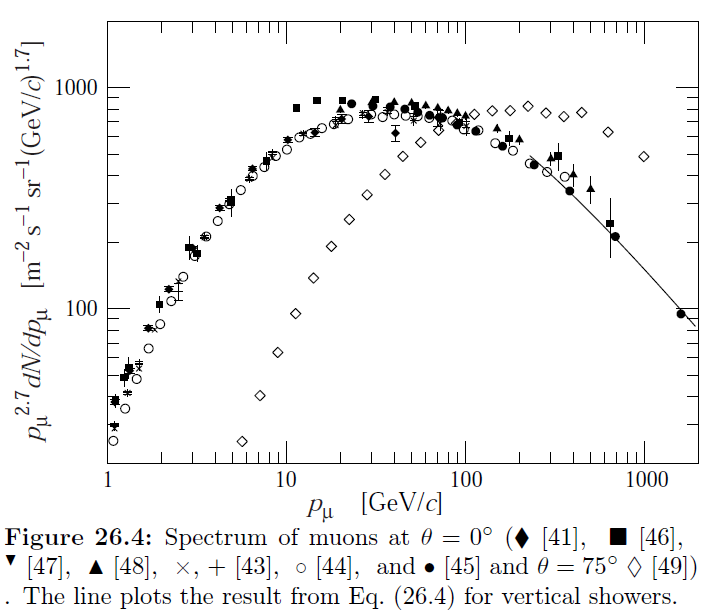 3. 5. 2016
Jiří Kvita
17
Miony
Houghova transformace z prostoru pixelů [x,y] do prostoru směrů a vzdálenosti přímky od počárku [r, θ].
Nalezení maxim v prostoru [r, θ] identifikuje přímky, které po zpětné transformaci můžeme srovnat s původním obrázkem – funguje!
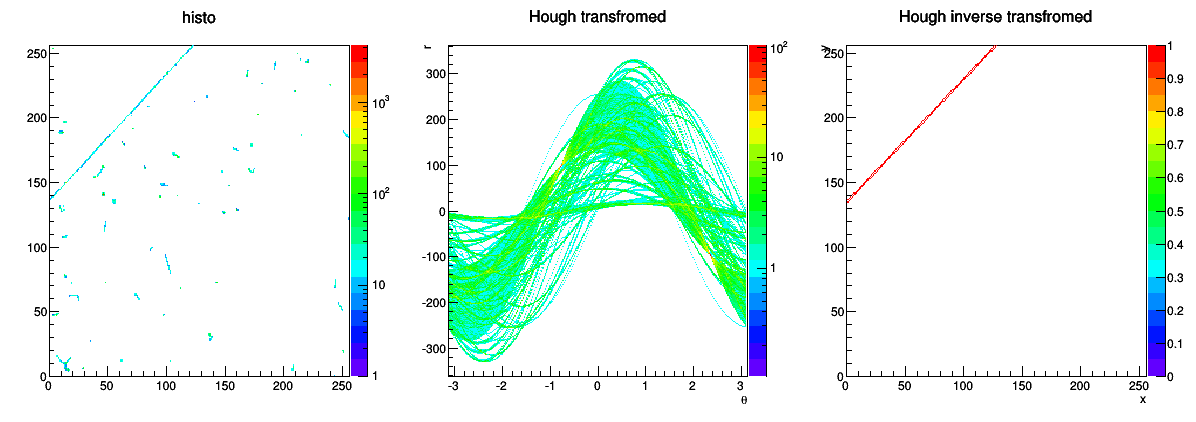 3. 5. 2016
Jiří Kvita
18
Miony
Zaznamenáním desítek událostí lze udělat histogram směrů, odkud miony přicházejí.
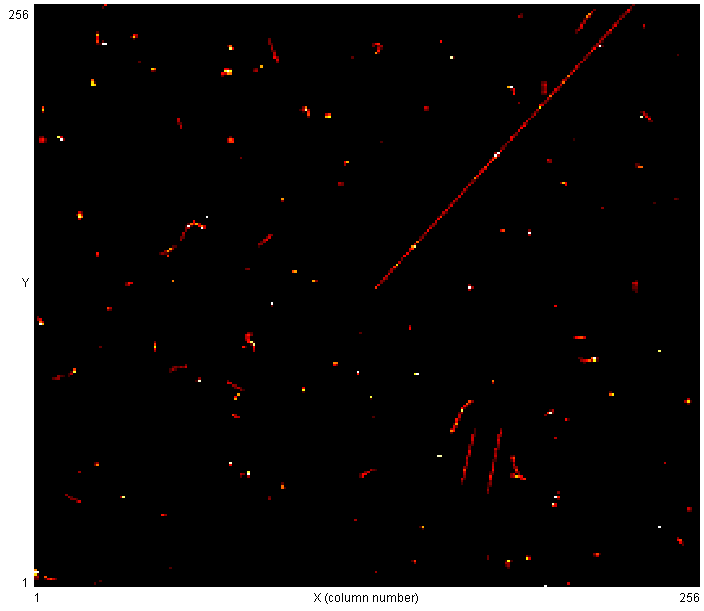 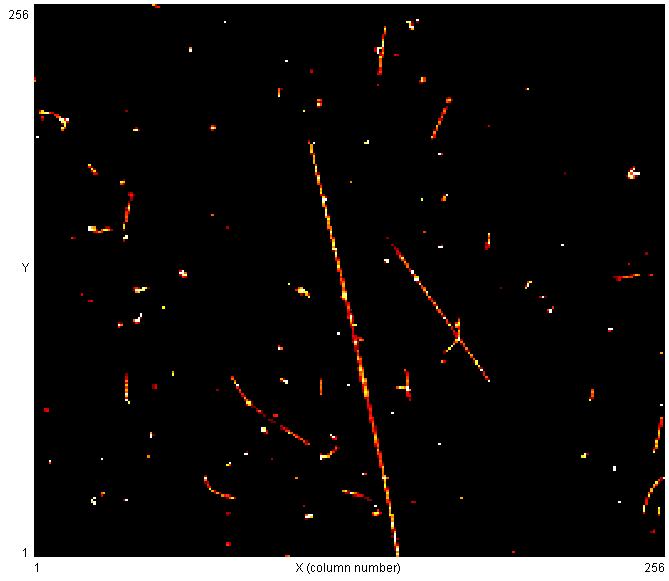 3. 5. 2016
Jiří Kvita
19
Miony
Zaznamenáním O(10—100) událostí lze udělat histogram směrů, odkud miony přicházejí.
Zde data z celk. cca. 10 denní expozice.
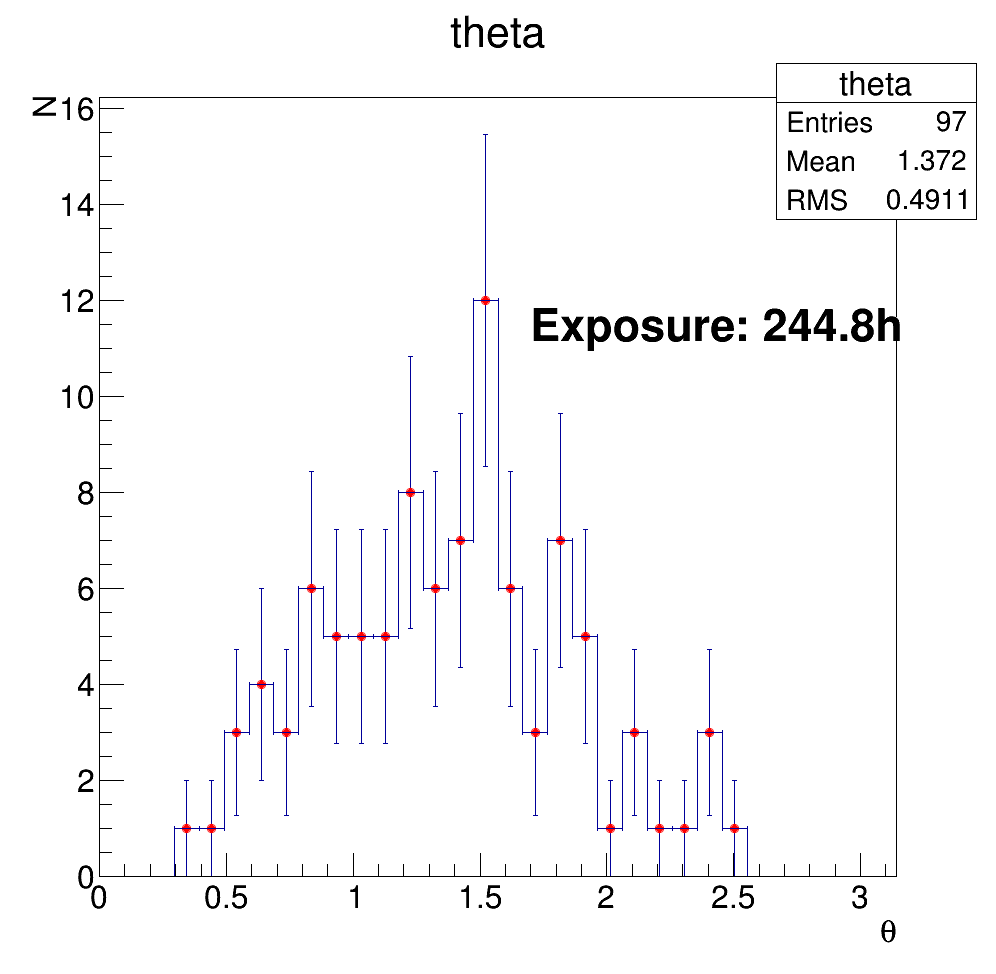 3. 5. 2016
Jiří Kvita
20
Radiační pozadí
Beta, gamma, občas mion.
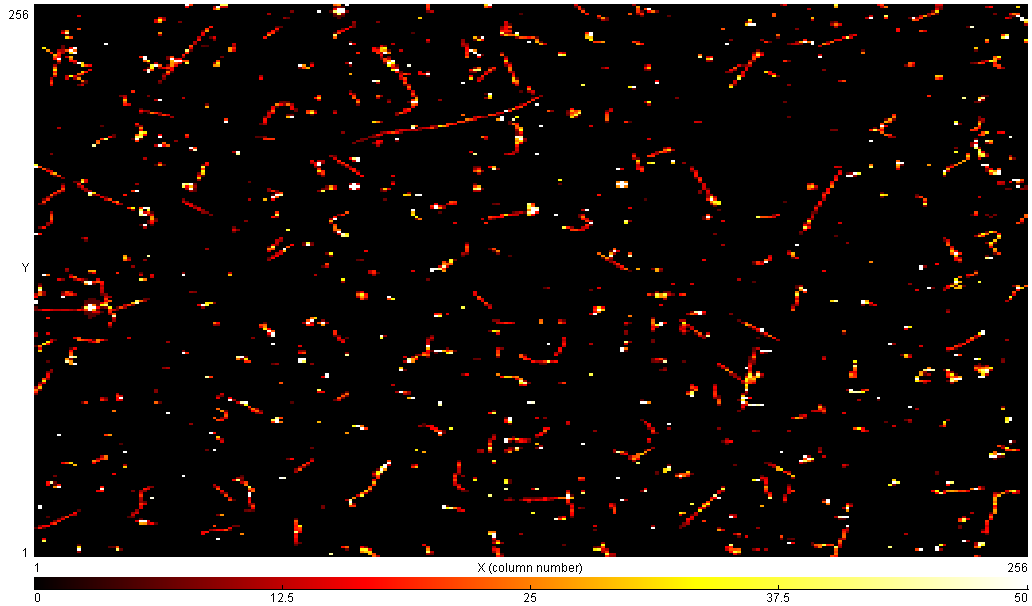 3. 5. 2016
Jiří Kvita
21
Radiační pozadí
1h 15m :: SLO :: alfa -- radon!
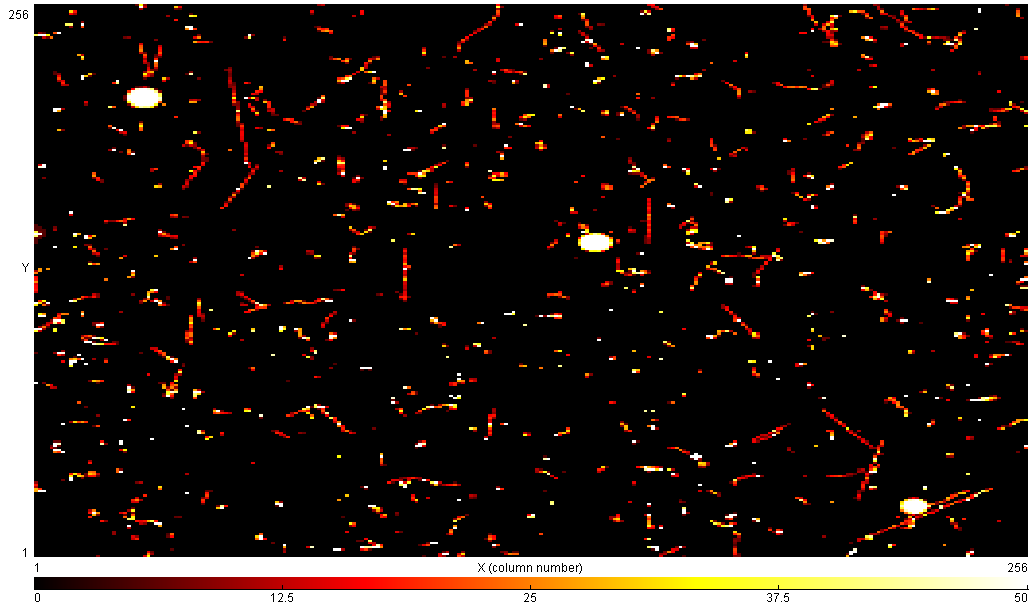 3. 5. 2016
Jiří Kvita
22
Radiační pozadí
2,7h :: CERN :: Kosmické miony!
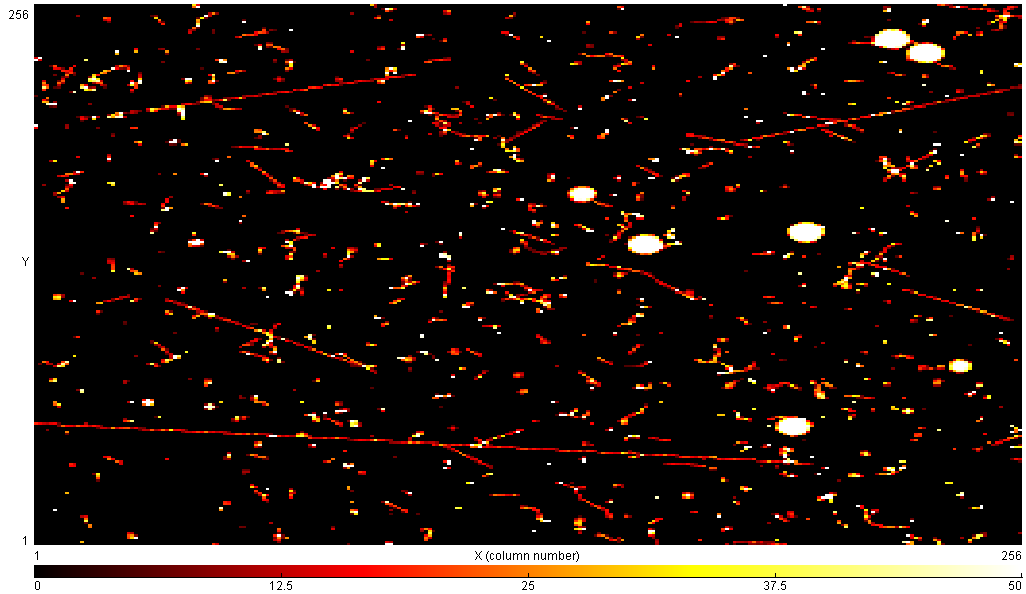 3. 5. 2016
Jiří Kvita
23
Radiační pozadí
8h :: Olomouc: 5.3 alfa / h
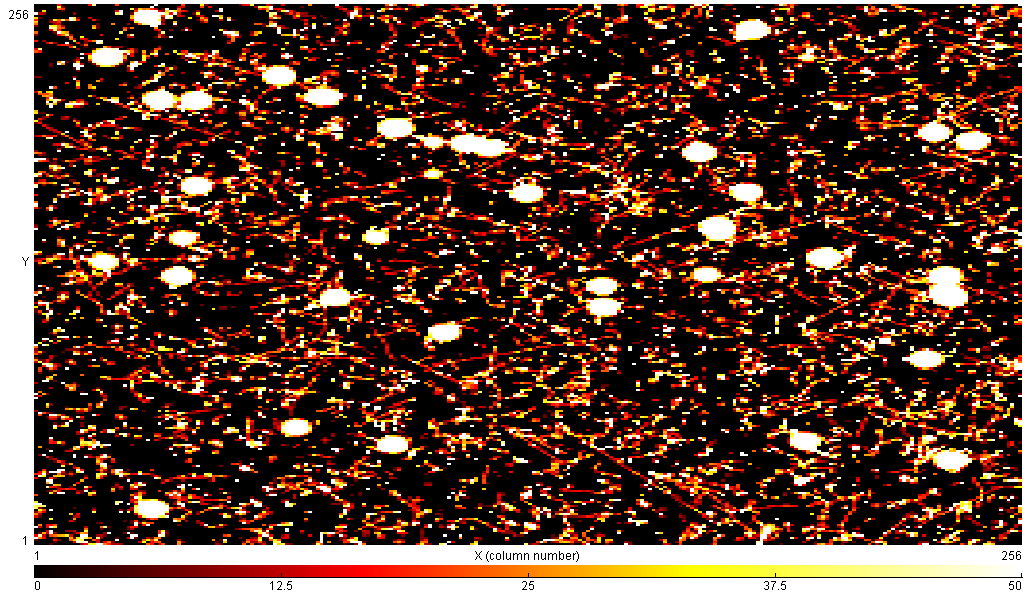 3. 5. 2016
Jiří Kvita
24
Radiační pozadí
12h :: Olomouc: 10.6 alfa / h
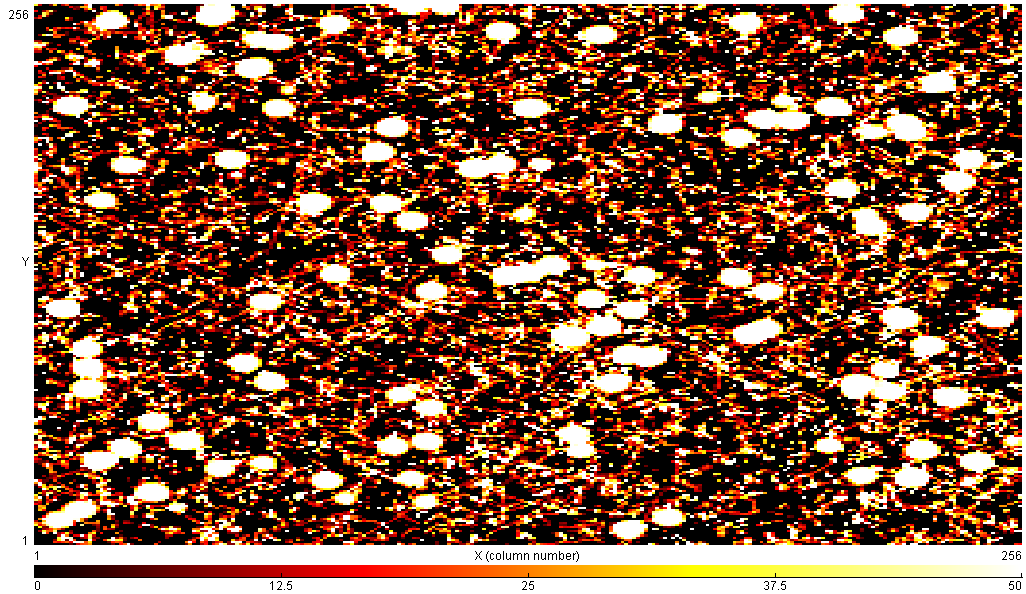 3. 5. 2016
Jiří Kvita
25
Radiační pozadí
12,7h :: CERN, méně alfa částic?
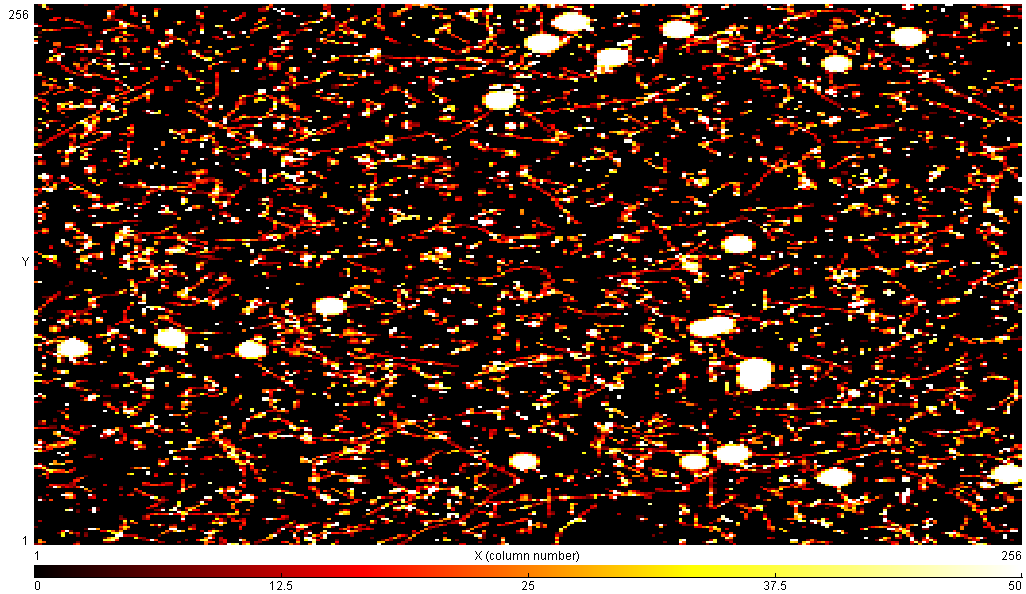 3. 5. 2016
Jiří Kvita
26
Radiační pozadí
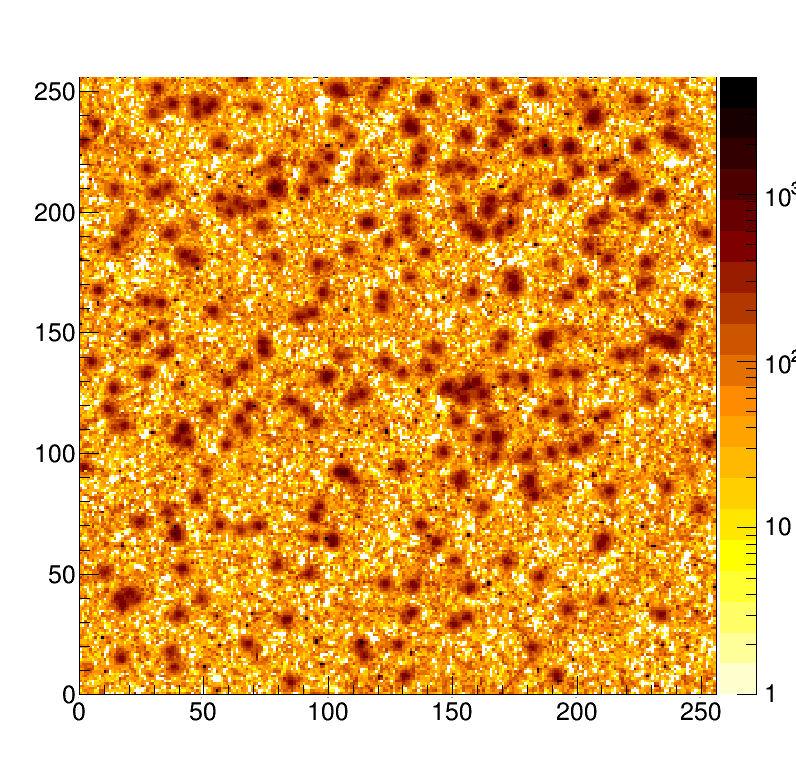 43h :: SLO, 7.36 alfa / h
keV /pixel
3. 5. 2016
Jiří Kvita
27
Radiační pozadí
51h :: domov, 6.26 alfa / h
keV /pixel
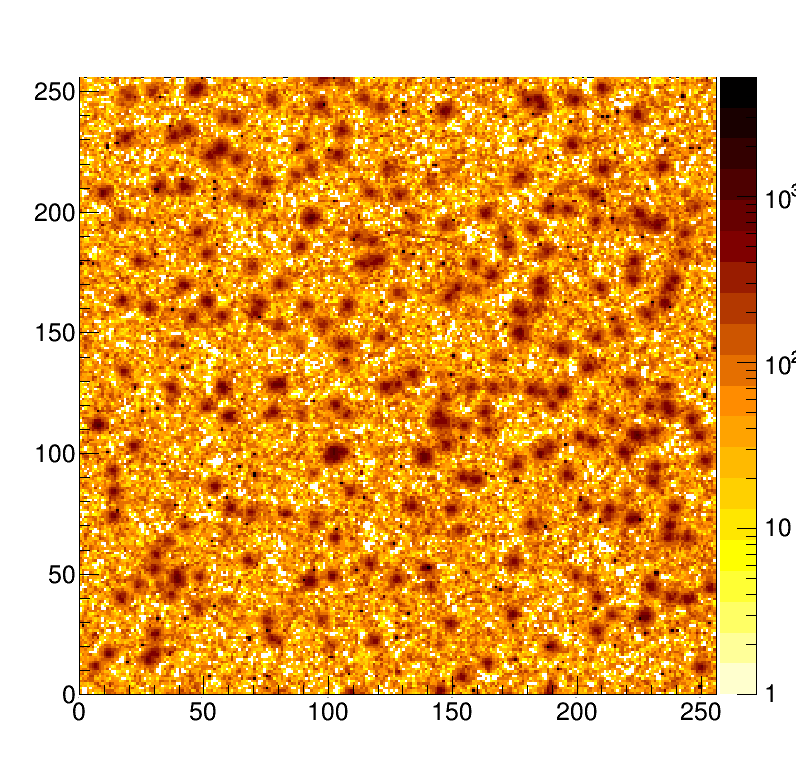 3. 5. 2016
Jiří Kvita
28
Radiační pozadí
Velké fluktuace v čase, dle místa, prachu….
Počet registrovaných alfa částic konzistentní s cca 100 Bq/m3 z radonu (wiki) cca ½ dm^3 objemu, z kterého alfa částice doletí do detektoru.
Nejen radon, ale i prach (tuhé rozpadové a aktivní produkty Rn).
Cigaretový popel!
3. 5. 2016
Jiří Kvita
29
Radiační pozadí
Dávka: 1 Gray, 1 Gy = 1 J/kg. Se započtením bio účinků: Sievert, Sv.
Dle odhadu objemu aktivní části křemíku spočteno cca 1,3 mGy/rok
Příp ekvivalentně 0,14 µGy/h
Z radiačního pozadí doma a v kanceláři, celkem 98h.
Bez započtení efektivity detekce gamma!
Taktéž bez opravy o mrtvou dobu!
Wiki: průměrná dávka pro člověka 3mSv (zahrnuje potravu, rtg, CT, PET…)
bez medicínských vyšetření: cca 2,13 mSv/rok, cca 0,24 µSv/h
Z toho
radon 1,26 mSv/rok
Kosmické+pozemské zdroje 0,87 mSv/rok
3. 5. 2016
Jiří Kvita
30
Radon
http://www.geology.cz/demo/CD_RADON50/index/aplikace.htm 
„Jedním z přírodních radionuklidů, přítomných ve všech horninách, je uran U238. Radioaktivní přeměnou z něj vzniká radium Ra226 a dále radon Rn222. Z radonu vznikají tzv. dceřiné produkty - izotopy polonia a vizmutu. Ty jsou na rozdíl od plynného radonu kovového charakteru, váží se na částice aerosolu a s nimi jsou vdechovány do plic. Tam přispívají k vnitřnímu ozáření organismu přibližně 55%.“
Radonové geologické mapy.
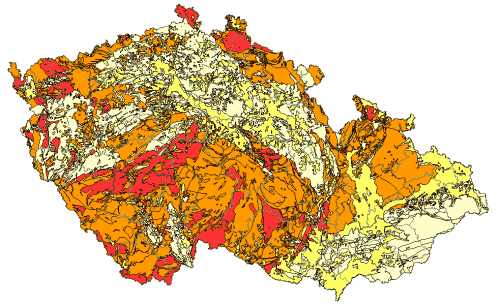 3. 5. 2016
Jiří Kvita
31
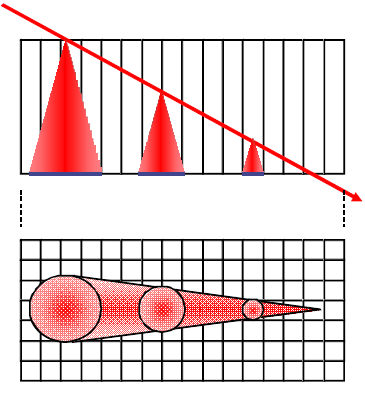 Částice s vysokými energiemi
Zejména ze spršek kosmického záření
Ne nutně jen v letadle: zde snímky z kanceláře!
Více později u snímků z letadla: -)
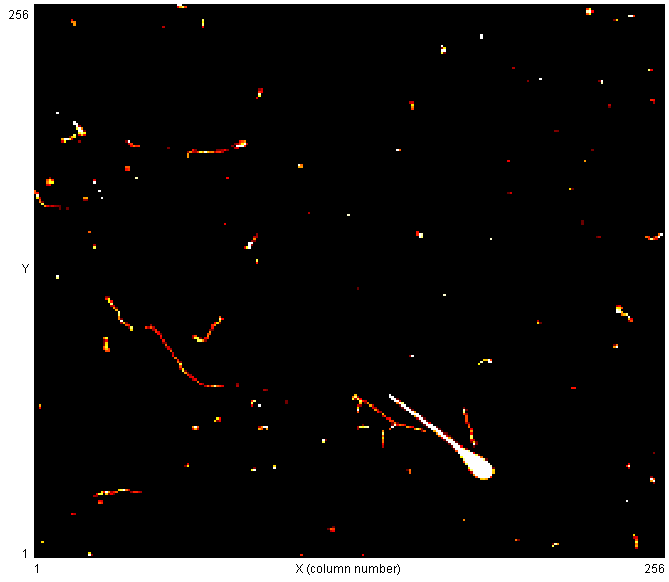 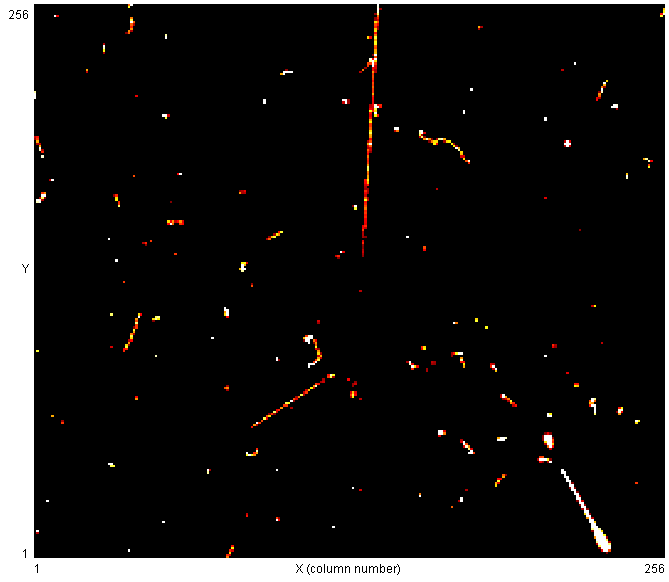 3. 5. 2016
Jiří Kvita
32
Ionizační ztráty nabité částice
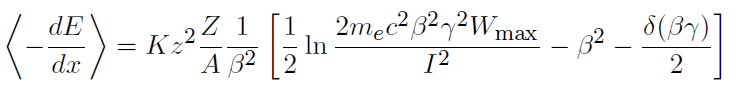 Bethe-Blochova formule
Pro alfa částici s kinetickou energií 5 MeV
beta*gamma = 0.05
ztráty v křemíku: 50 MeV/mm!
dojde k zastavení alfa částice
současně lavina do sousedních pixelů
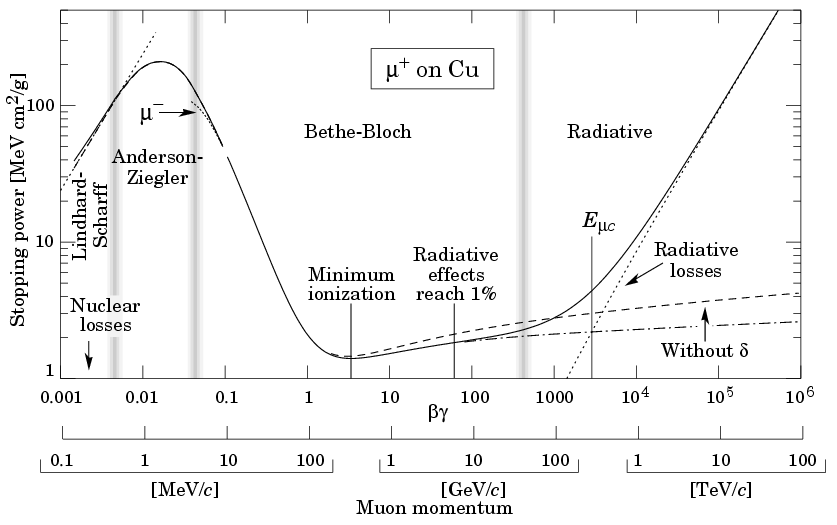 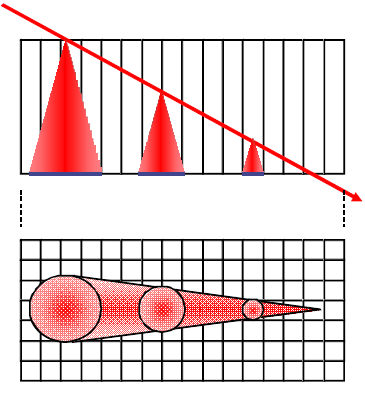 3. 5. 2016
Jiří Kvita
33
Kosmické záření
Objevil rakouský fyzik Viktor Franz Hess (1883-1964).
Úroveň radiace se zvyšuje s nadmořskou výškou: proti dřívějšímu očekávání, že zdrojem radiace je zejména zemská kůra.
Balónové experimenty.
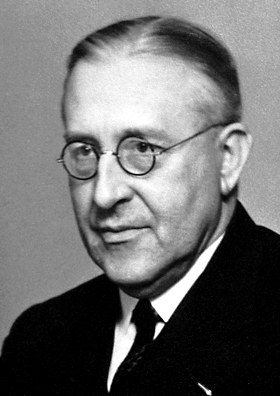 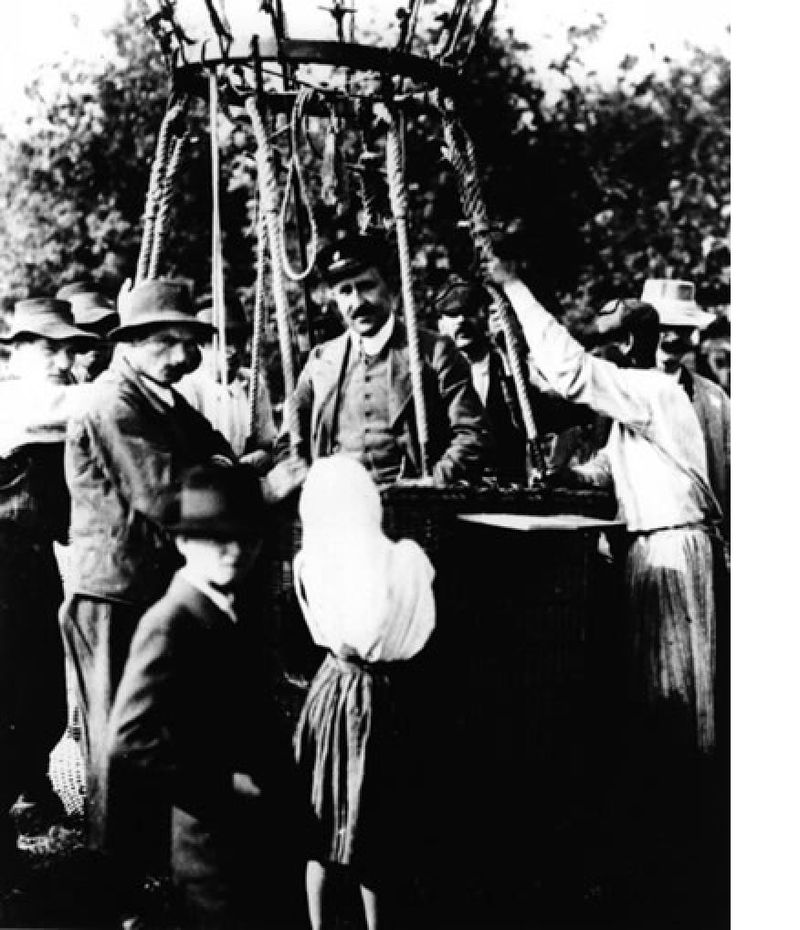 3. 5. 2016
Jiří Kvita
34
Kosmické záření
Primární částice (proton, foton, ale i železo) intaraguje s atmosférou a rozvine spršku v atmosféře Země.
Lze pozorovat fluoresenci z excitovaných molekul, a čerenkovovo záření („rázová elektromagnetické vlna“ pro případy, kdy se částice šíří rychleji než rychlost světla v daném prostředí).
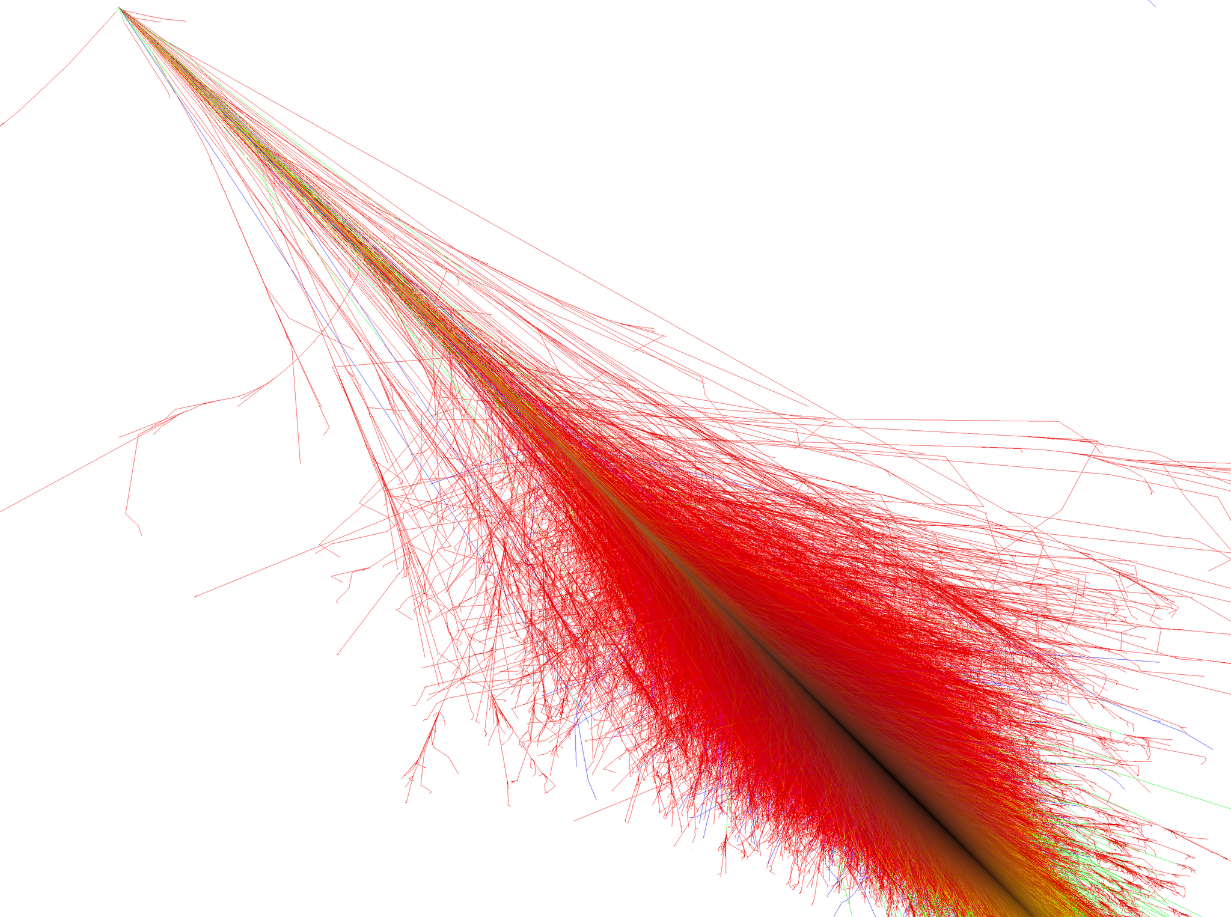 3. 5. 2016
Jiří Kvita
35
Experiment HESS
Teleskopy sledující čerenkovovo záření v atmosféře při rozvoji spršky kosmického záření.
Umístěn v Namibii (temná obloha).
Zaměřen na vysokoenergetické
fotony z kosmického záření.
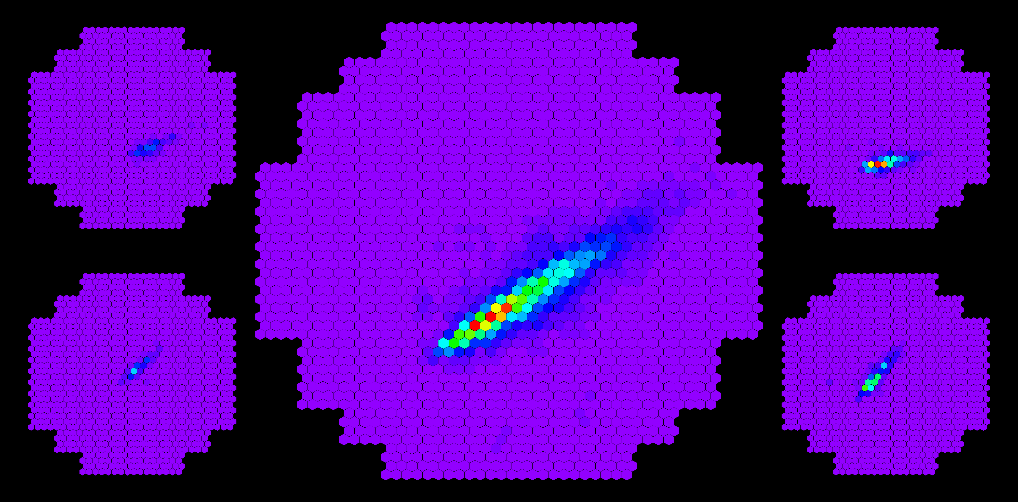 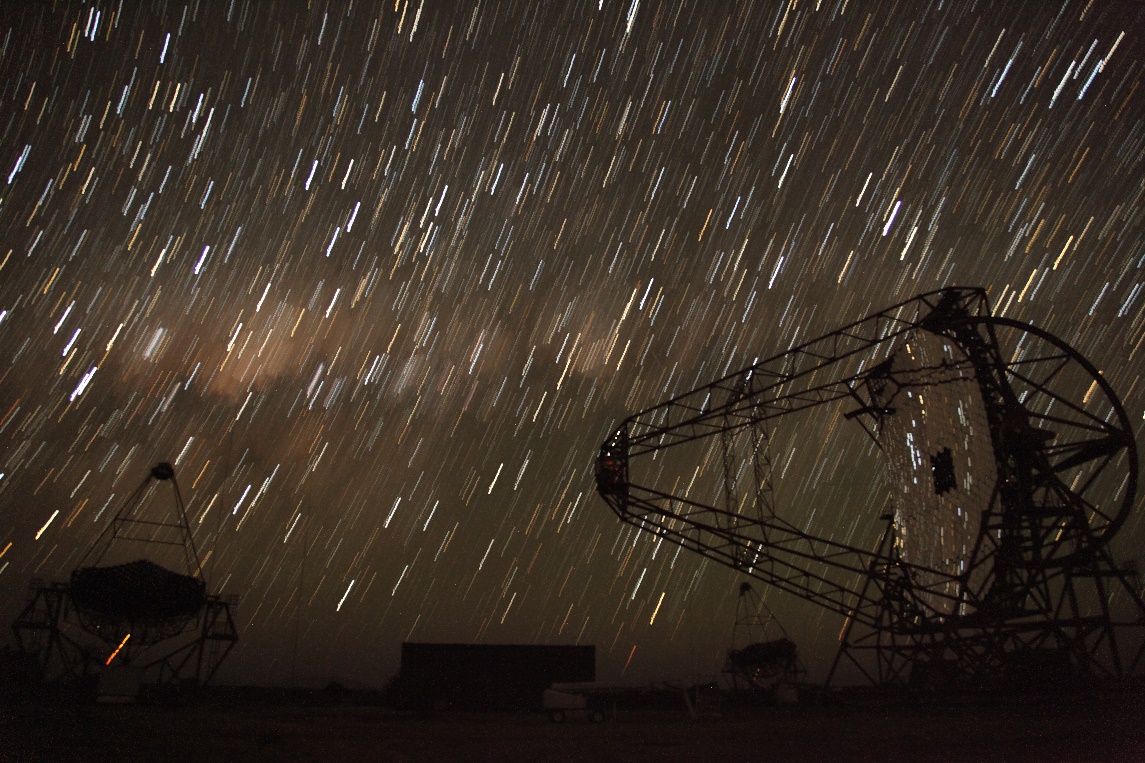 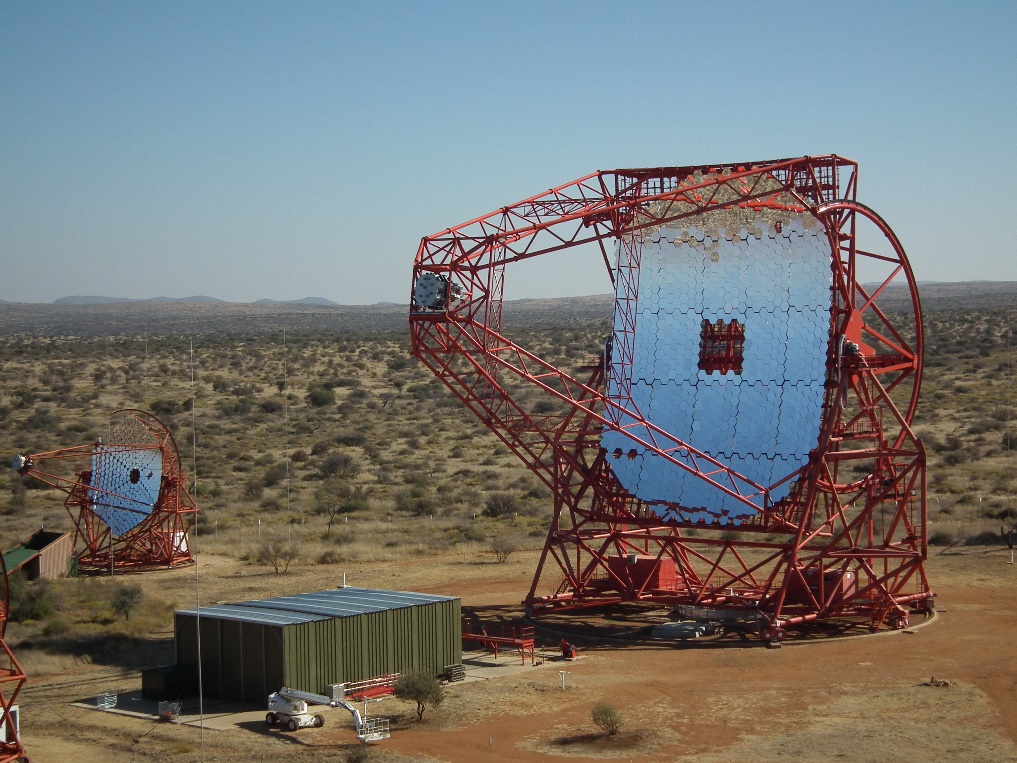 3. 5. 2016
Jiří Kvita
36
Kosmické záření II
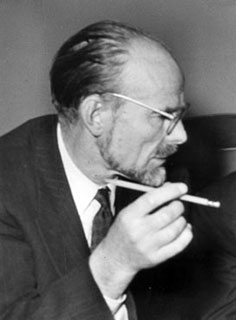 Pierre Auger (1899-1993), francouzský fyzik.
Objevil, že záření přichází ve sprškách 
(koincidence několika detektorů)
Zjistil, že jejich energie jsou obrovské
(dnes víme, že jediná částice může mít až 1J!)
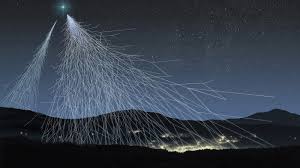 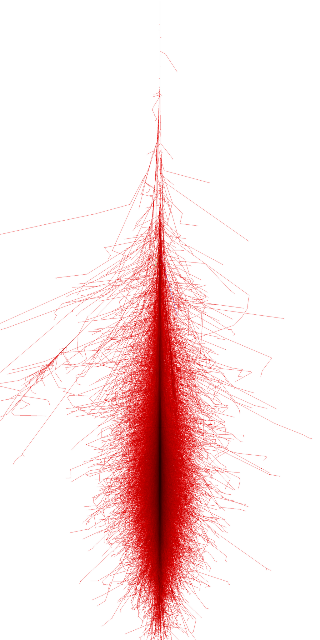 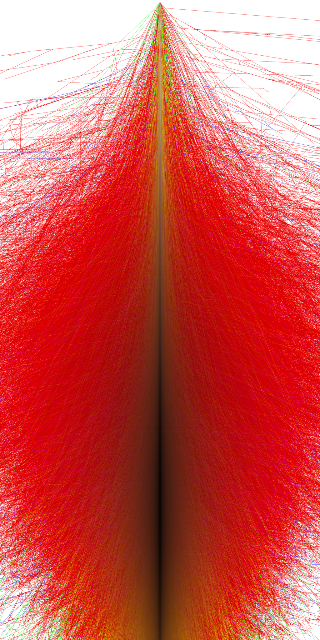 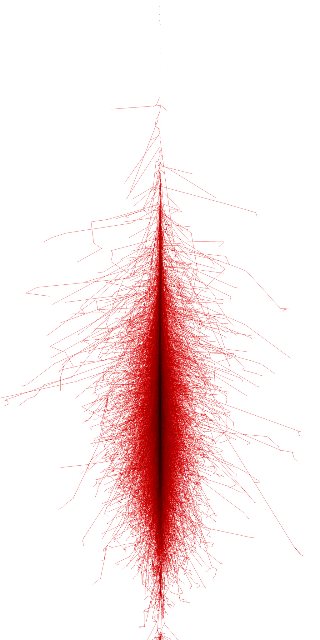 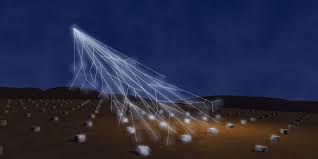 3. 5. 2016
Jiří Kvita
37
Pierre Auger Observatory
Argentinská pampa u města Malargue.
Měření spršek vysokoenergetických nabitých částic (až 1020eV!)
https://www.youtube.com/watch?v=xchtgvzzc5M
Pozemní stanice (sudy s vodu) detekující signály z mionů dopadajících na zemský povrch.
Sada teleskopů detekujících fluorescenci atmosféry v rámci spršky.
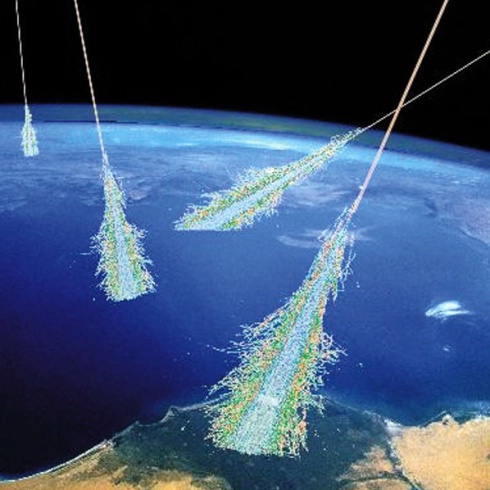 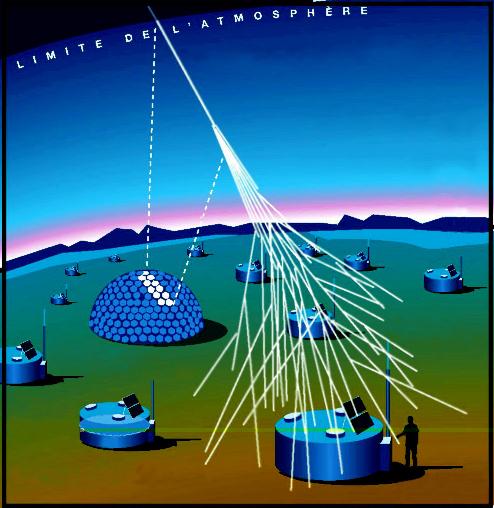 3. 5. 2016
Jiří Kvita
38
V letadle
Letadlo :: 15min! “Fireballs”!
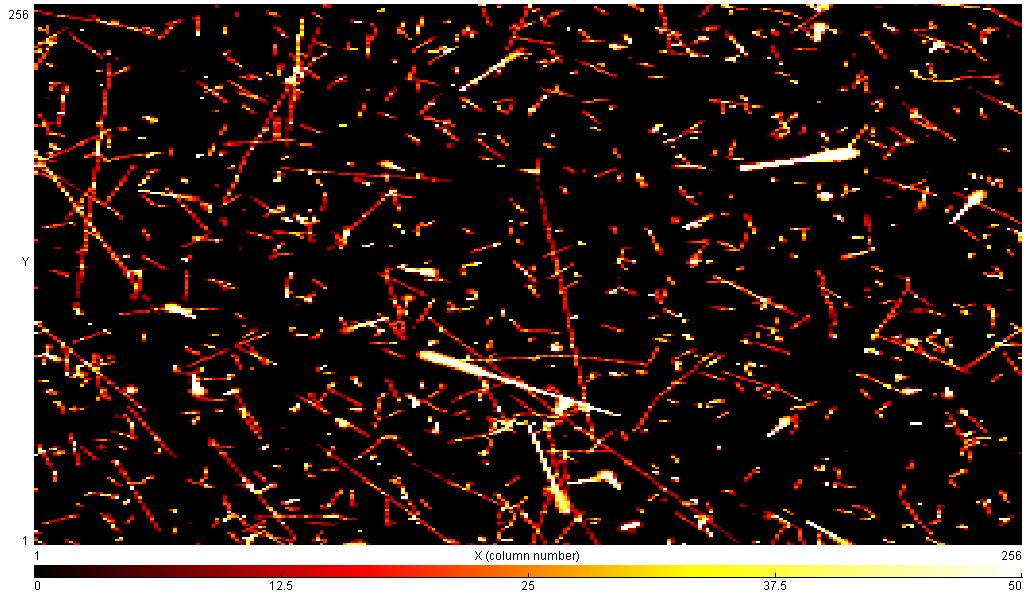 3. 5. 2016
Jiří Kvita
39
V letadle
Letadlo :: 15min, ještě vzlet :: „Alfa-burst“.
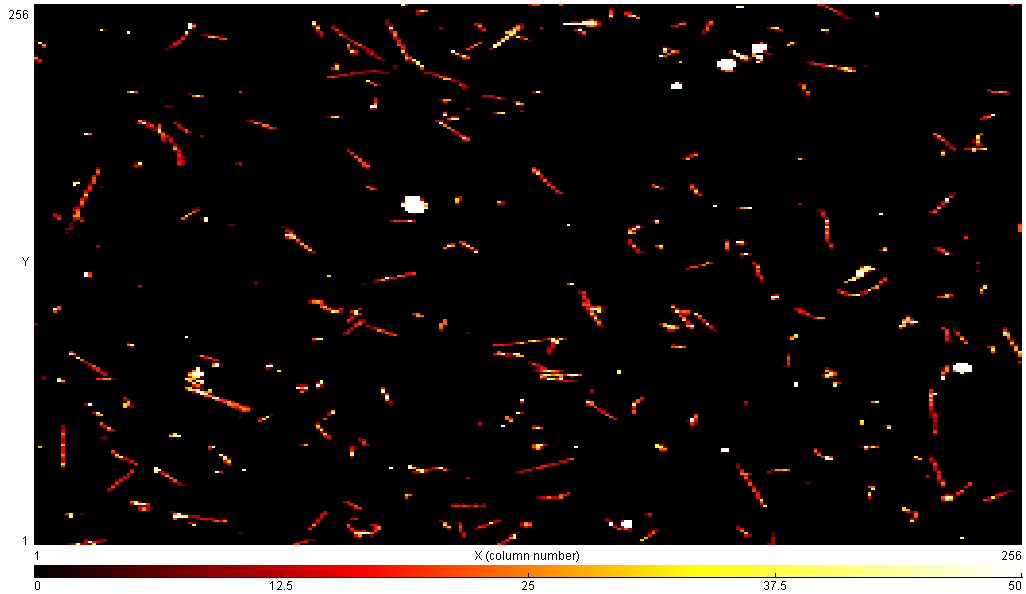 3. 5. 2016
Jiří Kvita
40
V letadle
Letadlo :: 10min! “Fireballs”!
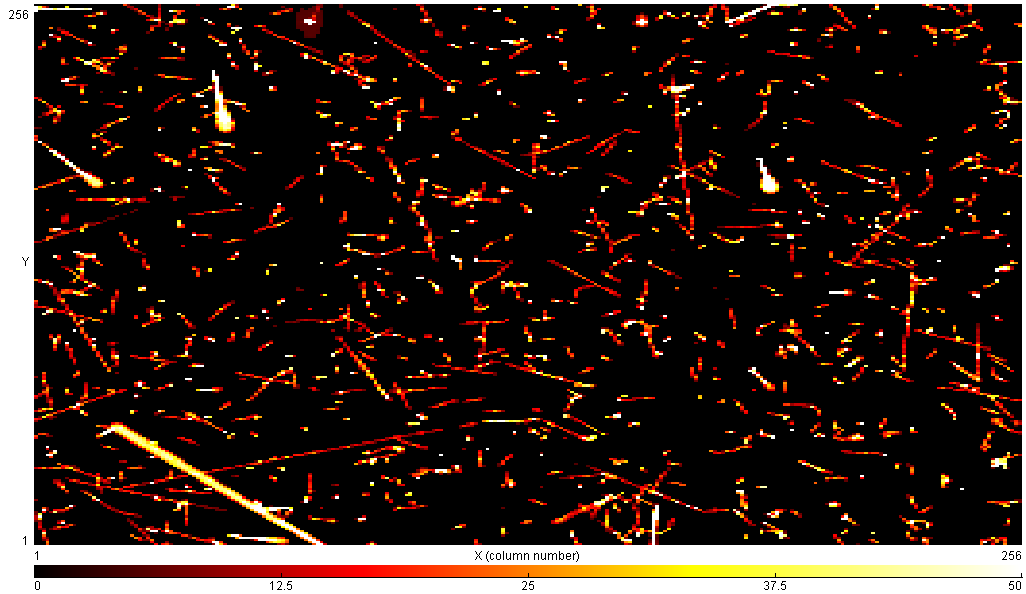 3. 5. 2016
Jiří Kvita
41
V letadle
Letadlo :: 10min! “Fireballs”!
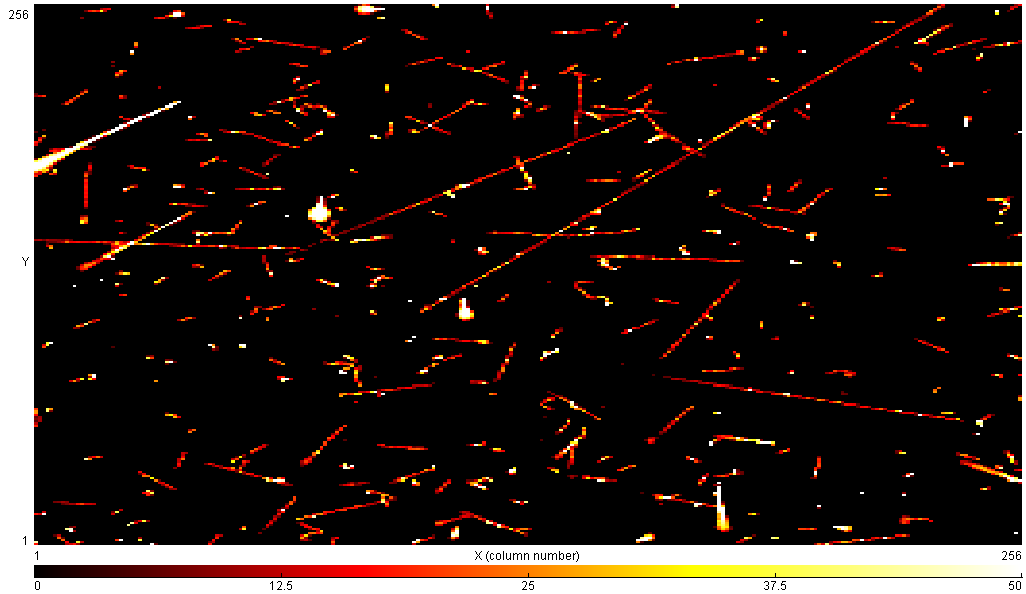 3. 5. 2016
Jiří Kvita
42
V letadle
Letadlo :: 10min! “Fireballs”!
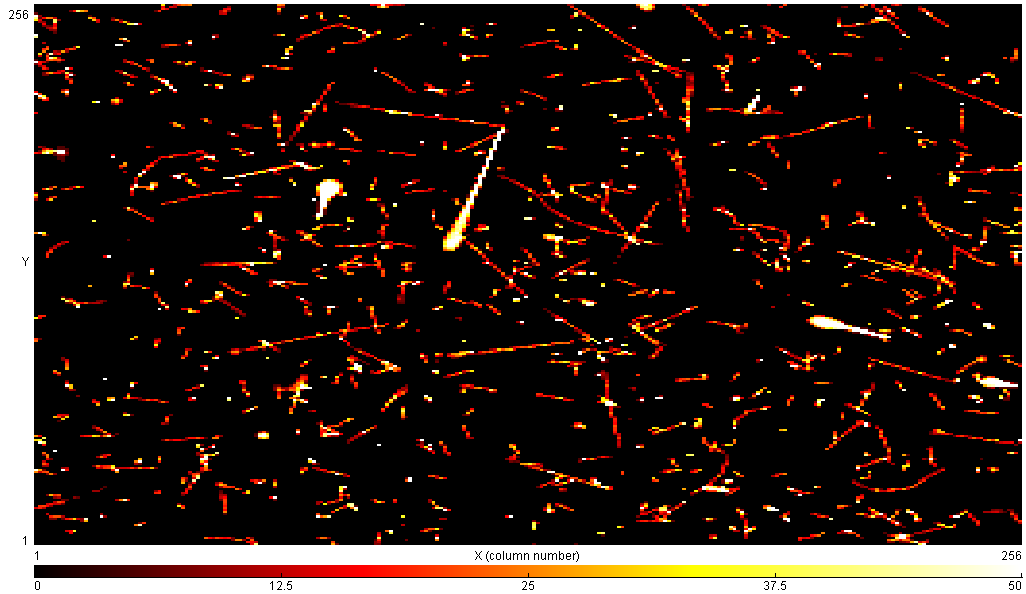 3. 5. 2016
Jiří Kvita
43
Radiační pozadí
Bez započtení efektivity detekce gamma!
Taktéž bez opravy o mrtvou dobu!
98h :: kancelář+domov  1,3 mGy/rok  0,14 µGy/h
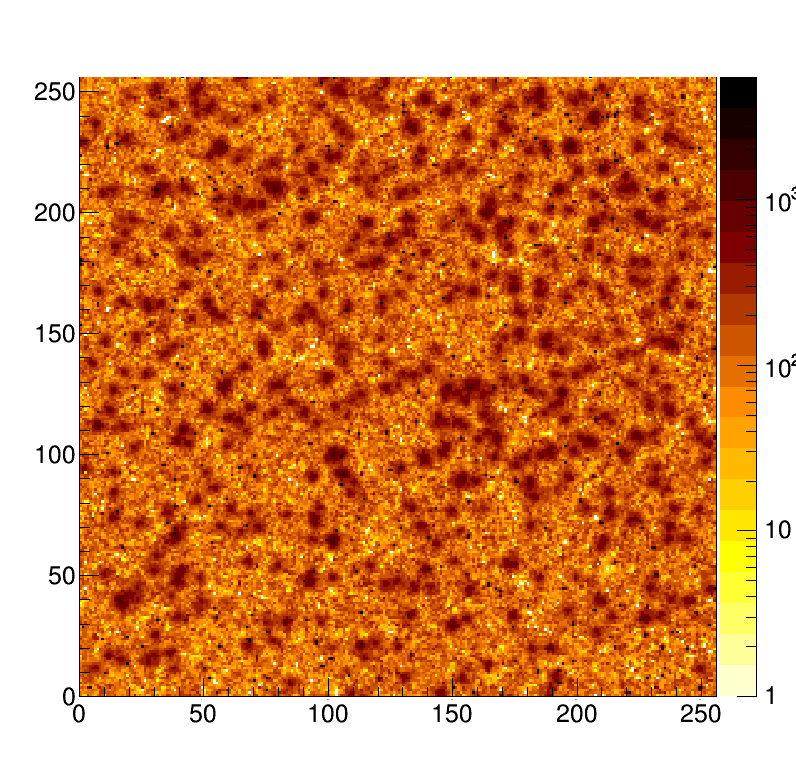 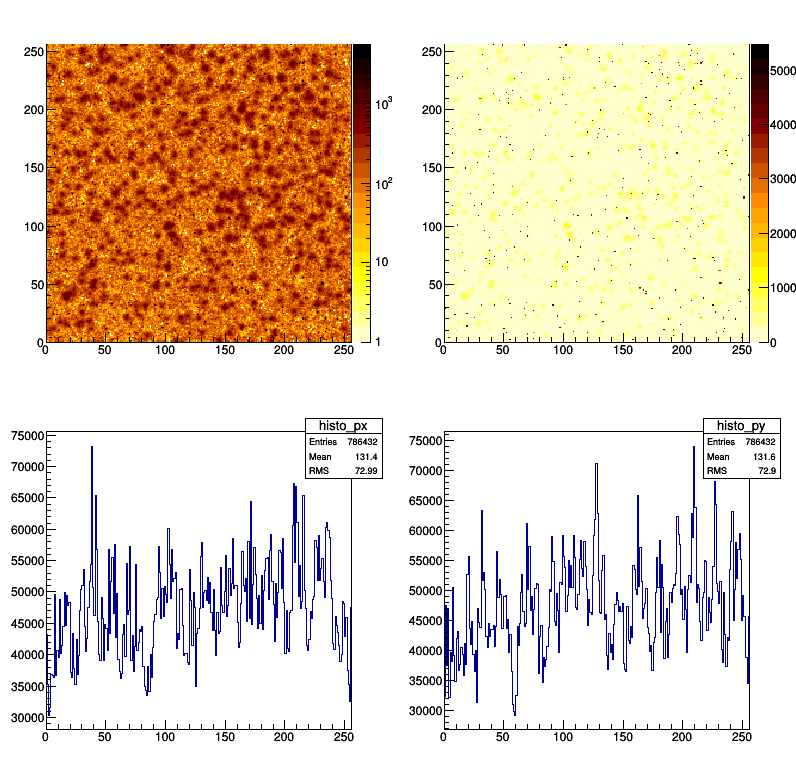 3. 5. 2016
Jiří Kvita
44
Letadlo
Bez započtení efektivity detekce gamma!
Taktéž bez opravy o mrtvou dobu!
Cca 200 min :: několik letů  15 mGy/rok  1,7 µGy/h
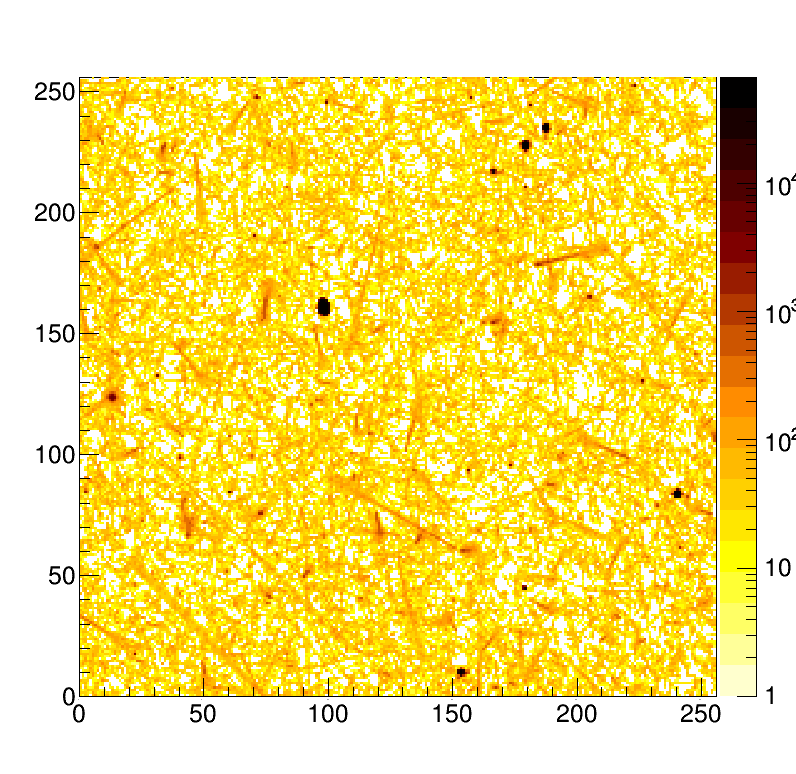 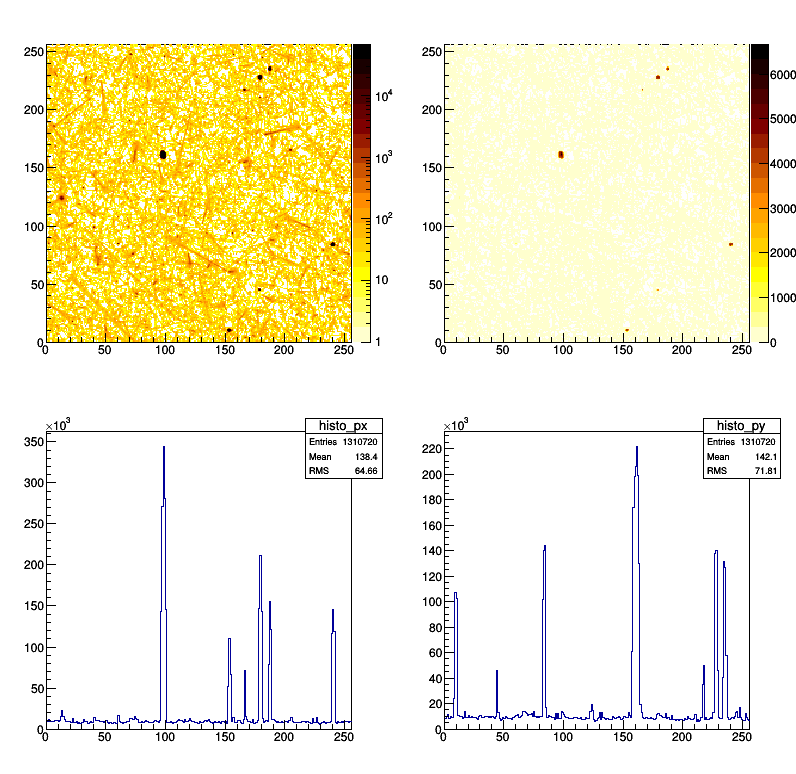 3. 5. 2016
Jiří Kvita
45
V letadle
Spršky kosmického záření, interakce v atmosféře, letadle.
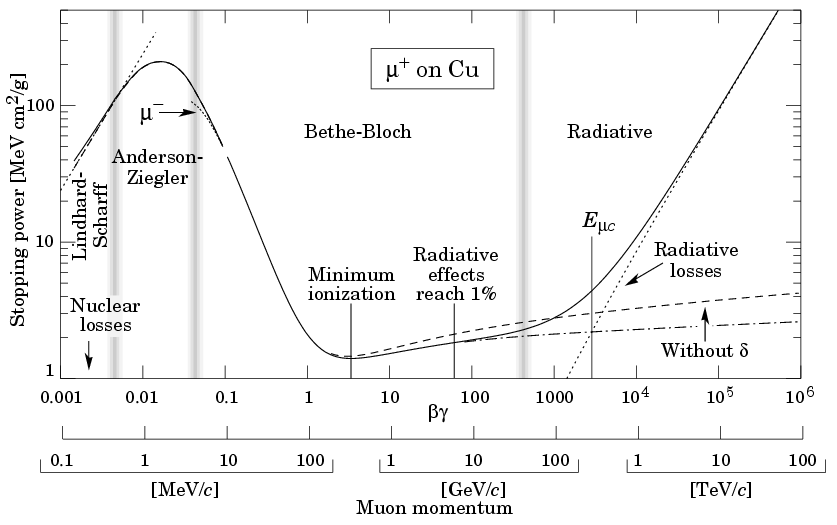 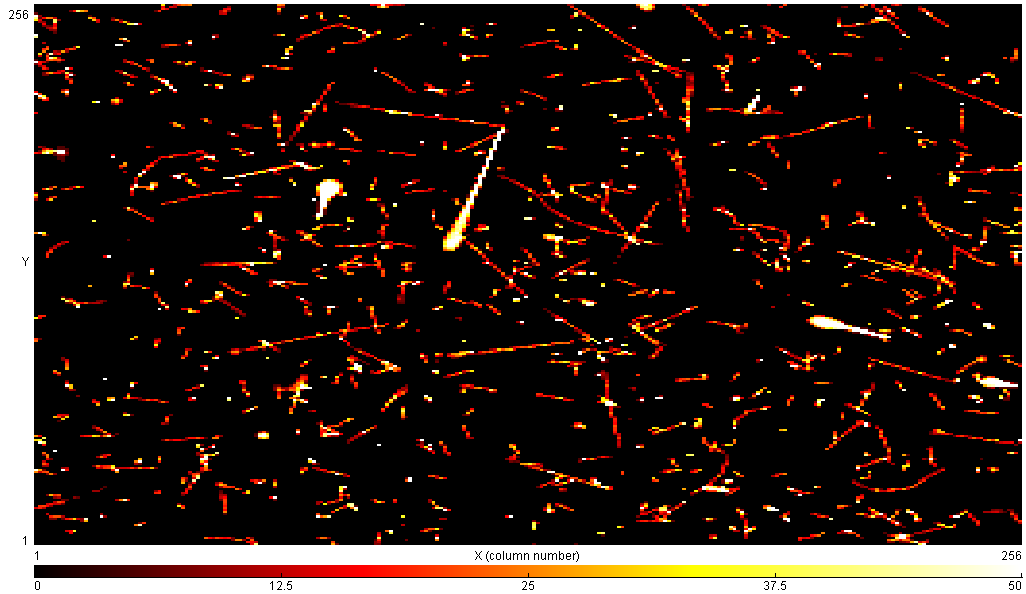 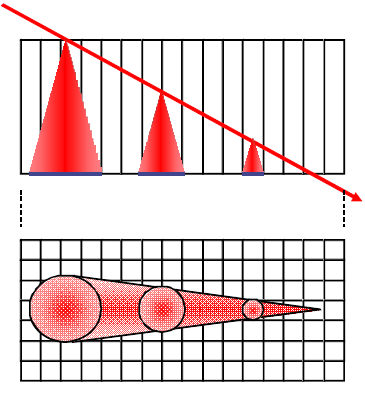 3. 5. 2016
Jiří Kvita
46
„Fireballs“
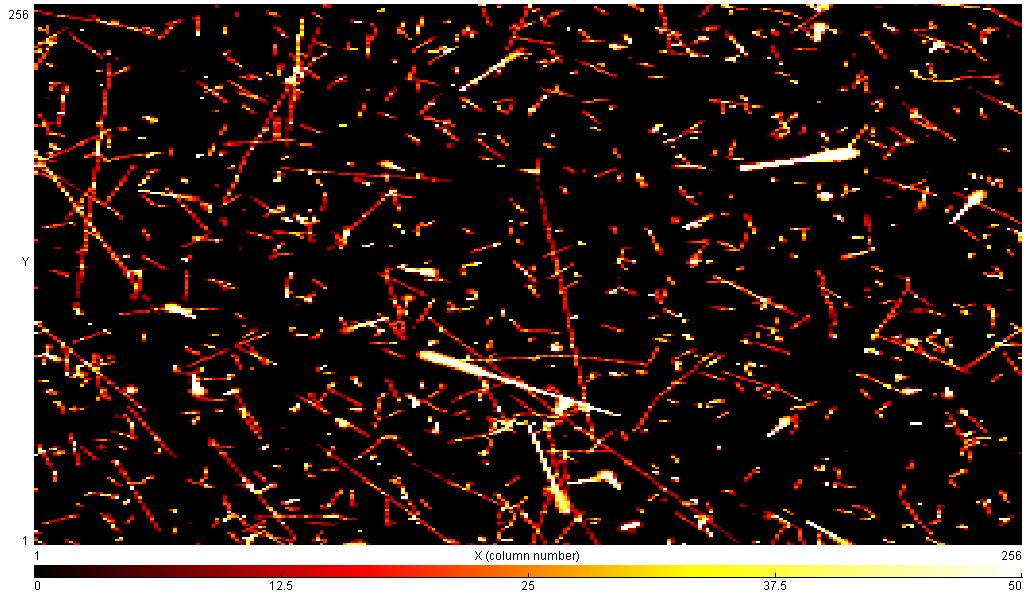 Ztráty silně ionizující částice.
Logaritmické y měřítko
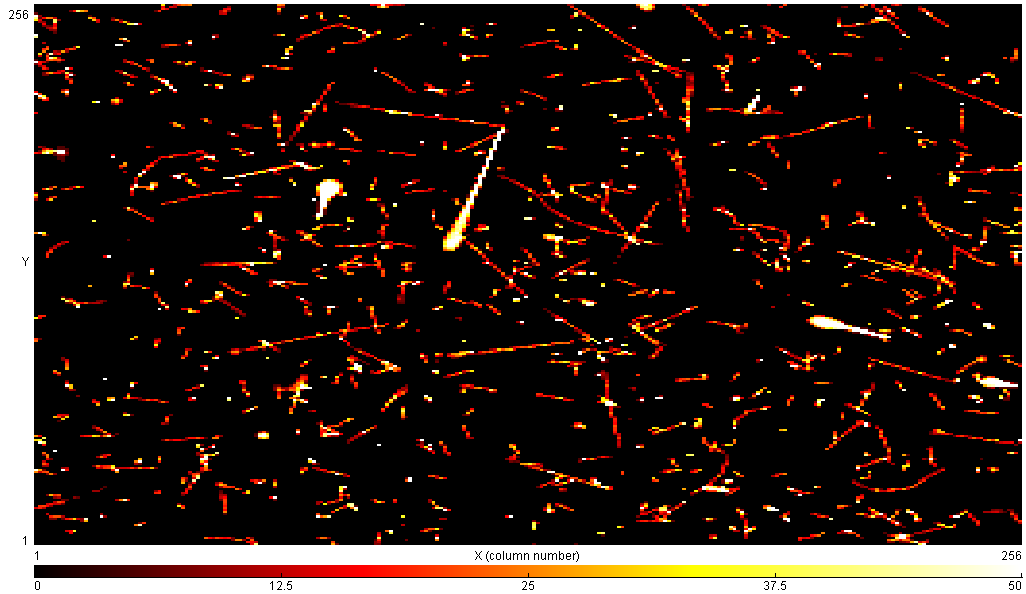 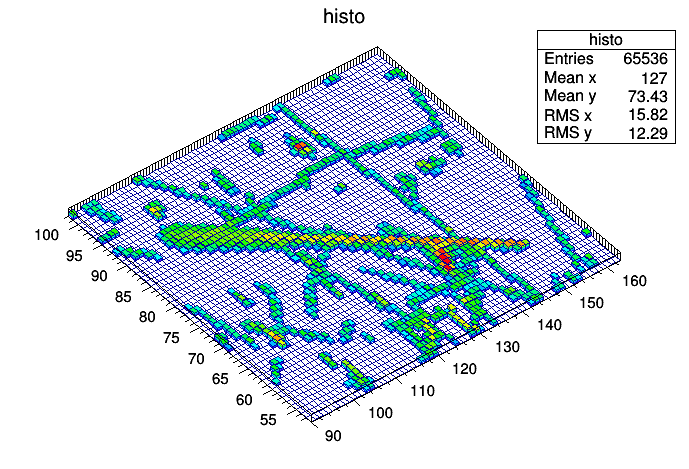 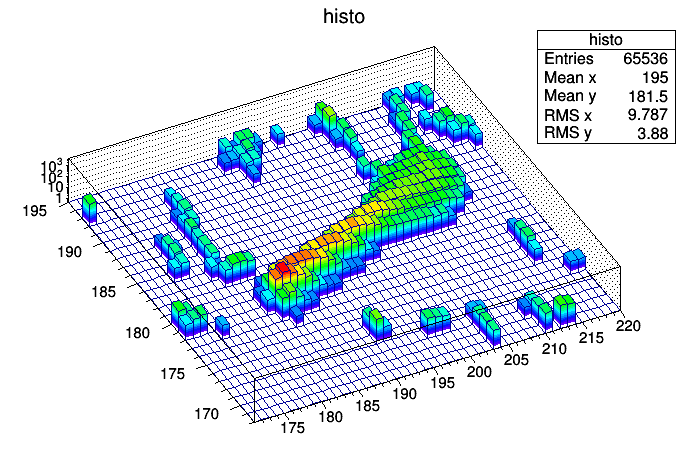 3. 5. 2016
Jiří Kvita
47
„Fireballs“
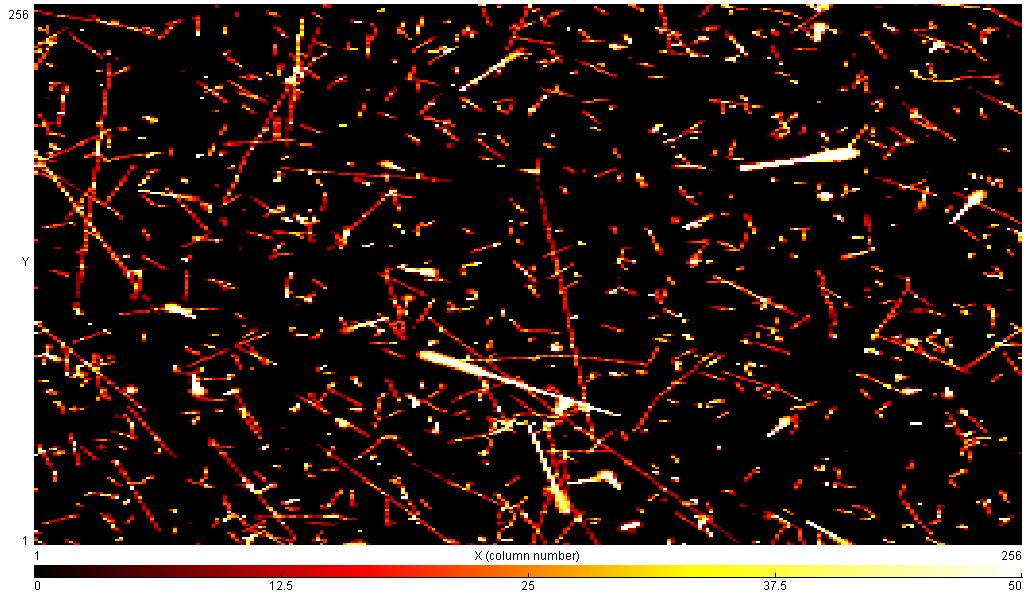 Ztráty silně ionizující částice
Lineární y měřítko
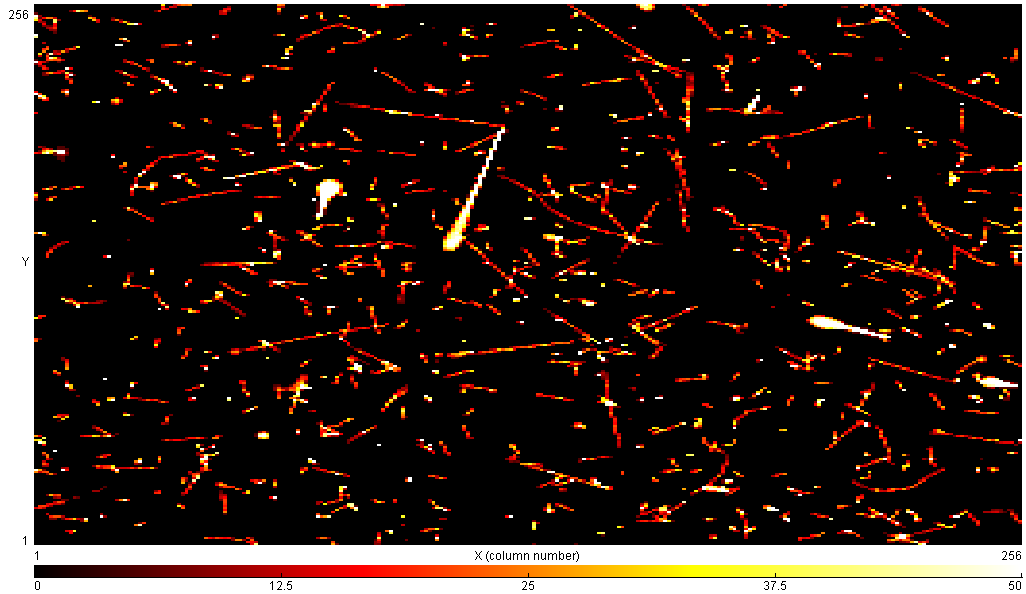 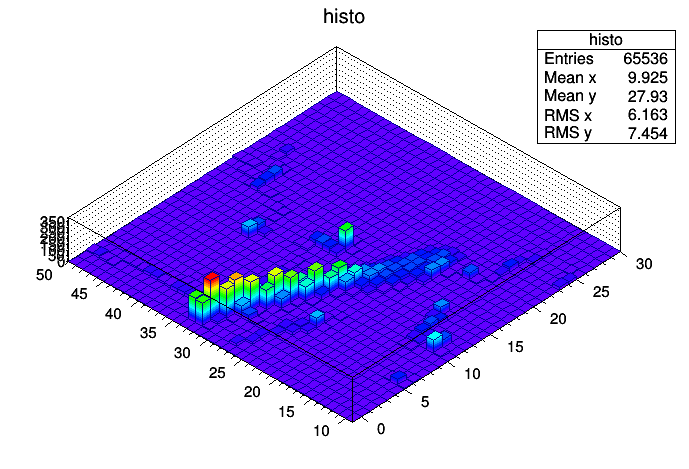 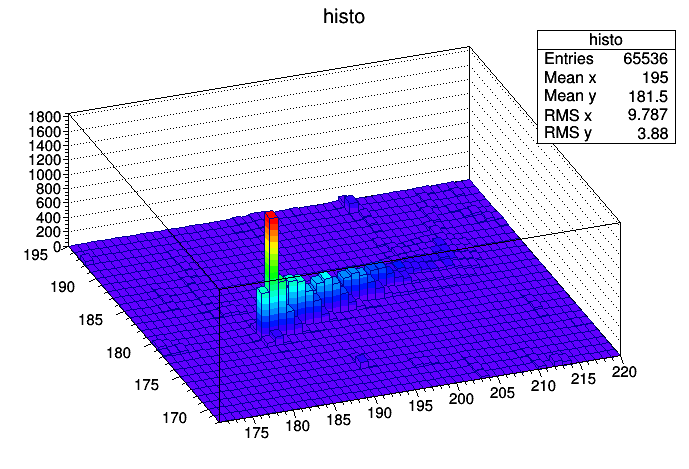 3. 5. 2016
Jiří Kvita
48
Braggův peak
Ztráty silně ionizující částice podél dráhy.
Integrovaná Bethe-Blochova formulka.
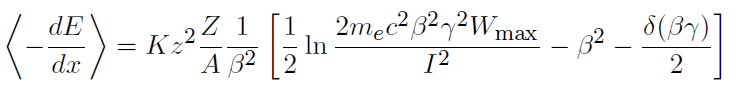 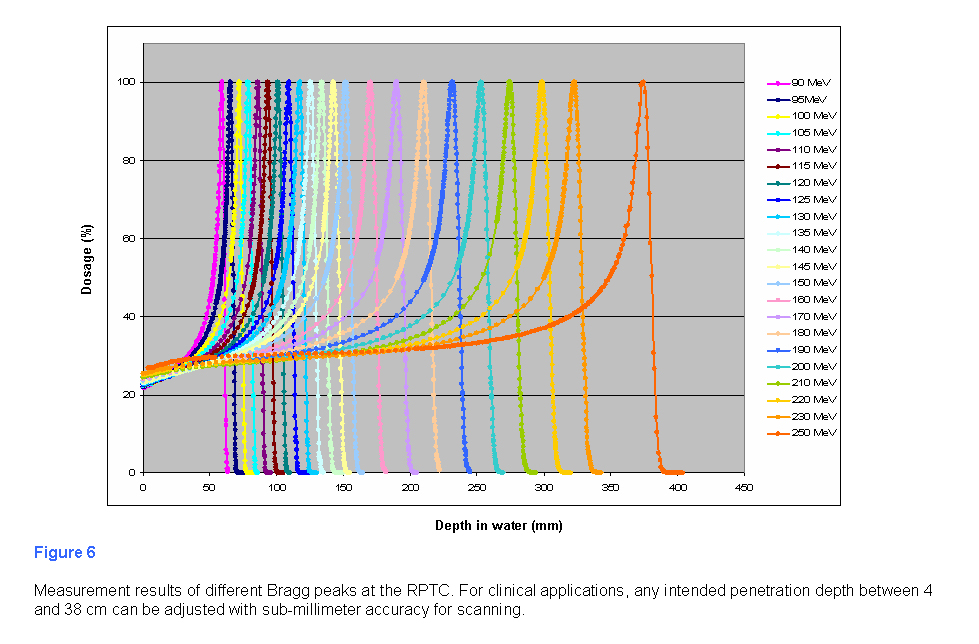 3. 5. 2016
Jiří Kvita
49
ISS
400km, Kredit: NASA, S. Pospíšil
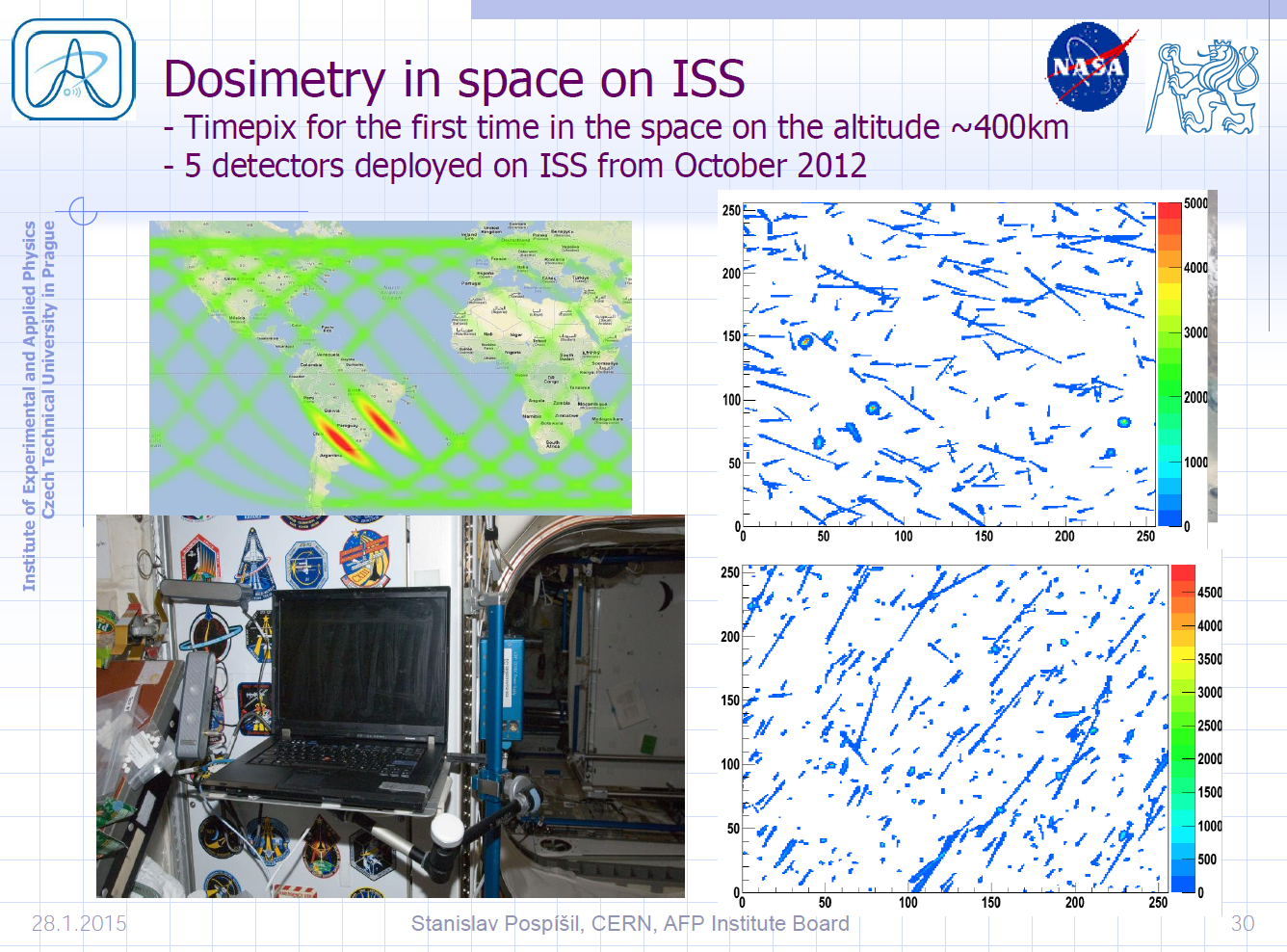 3. 5. 2016
Jiří Kvita
50
Vesmír
Sonda Proba-V, 800km, Kredit: ESA, S. Pospíšil
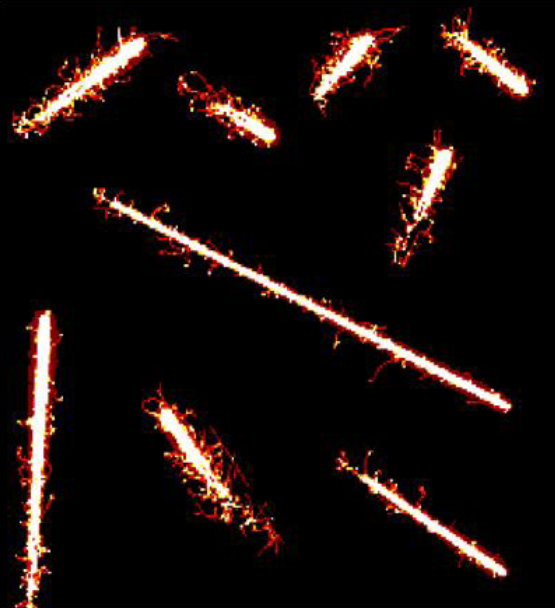 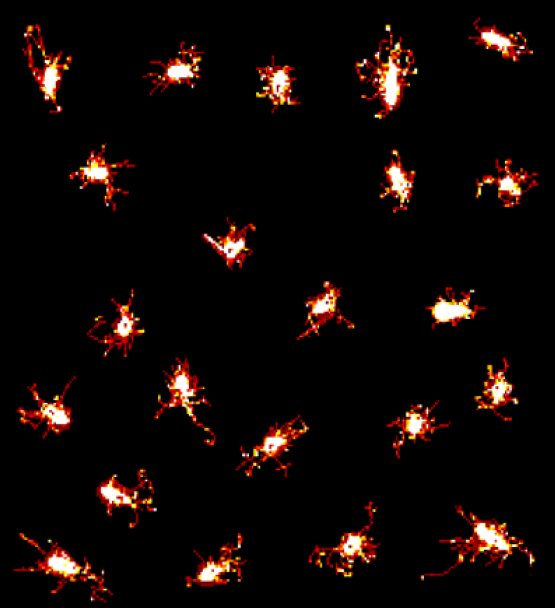 3. 5. 2016
Jiří Kvita
51
Částicové experimenty na oběžné dráze
ISS
Experiment AMS-II (~USA) www.ams02.org 	
CALET(~Japonsko) http://calet.phys.lsu.edu/ 
Non-ISS
FERMI
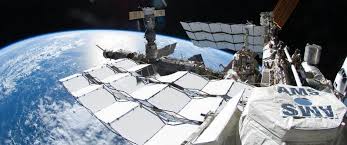 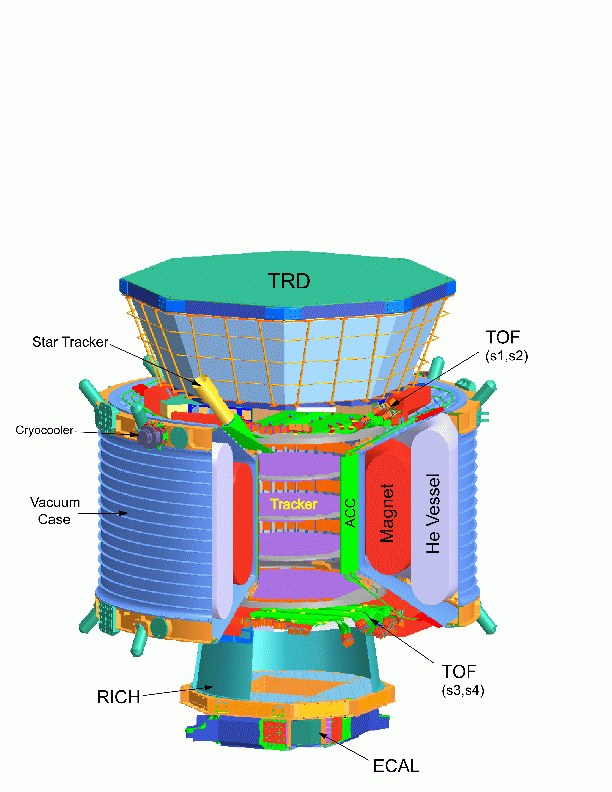 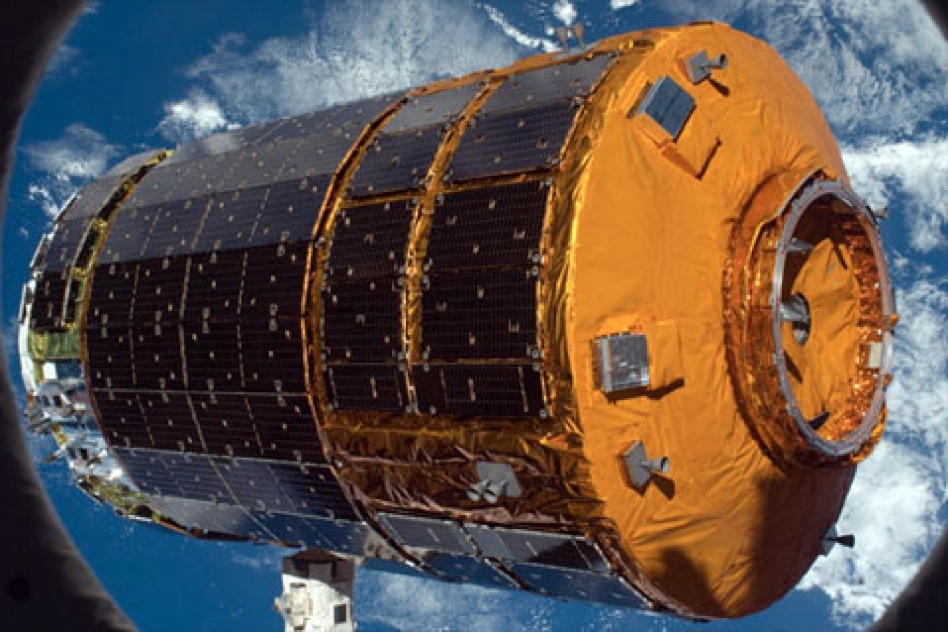 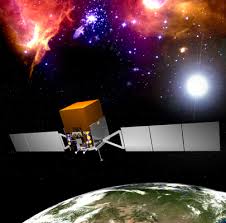 3. 5. 2016
Jiří Kvita
52
Zpět na Zem…
3. 5. 2016
Jiří Kvita
53
Poissonovo rozdělení
Statistika: rozdělění početu gamma na snímek, 1k snímků.
Histogram přes všechny snímky
Last frame
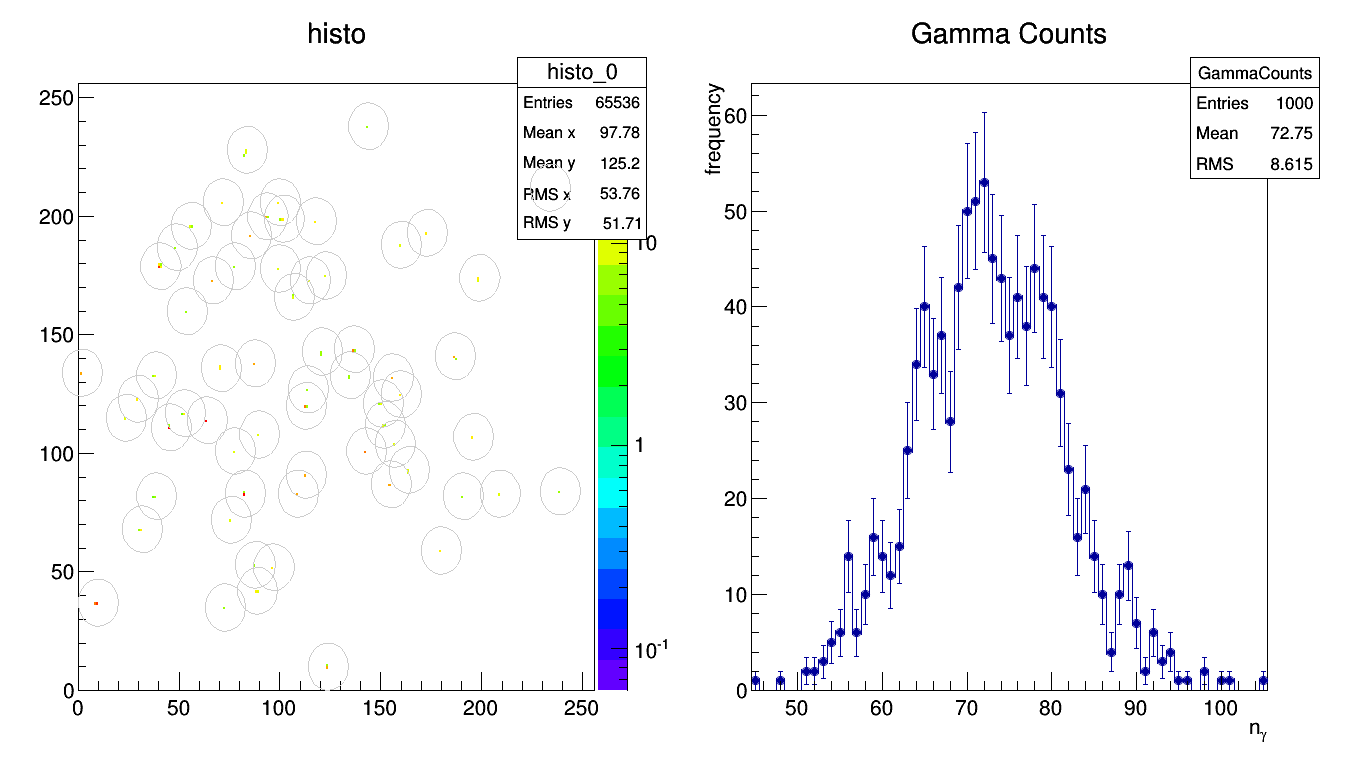 3. 5. 2016
Jiří Kvita
54
A ještě pod zem:)
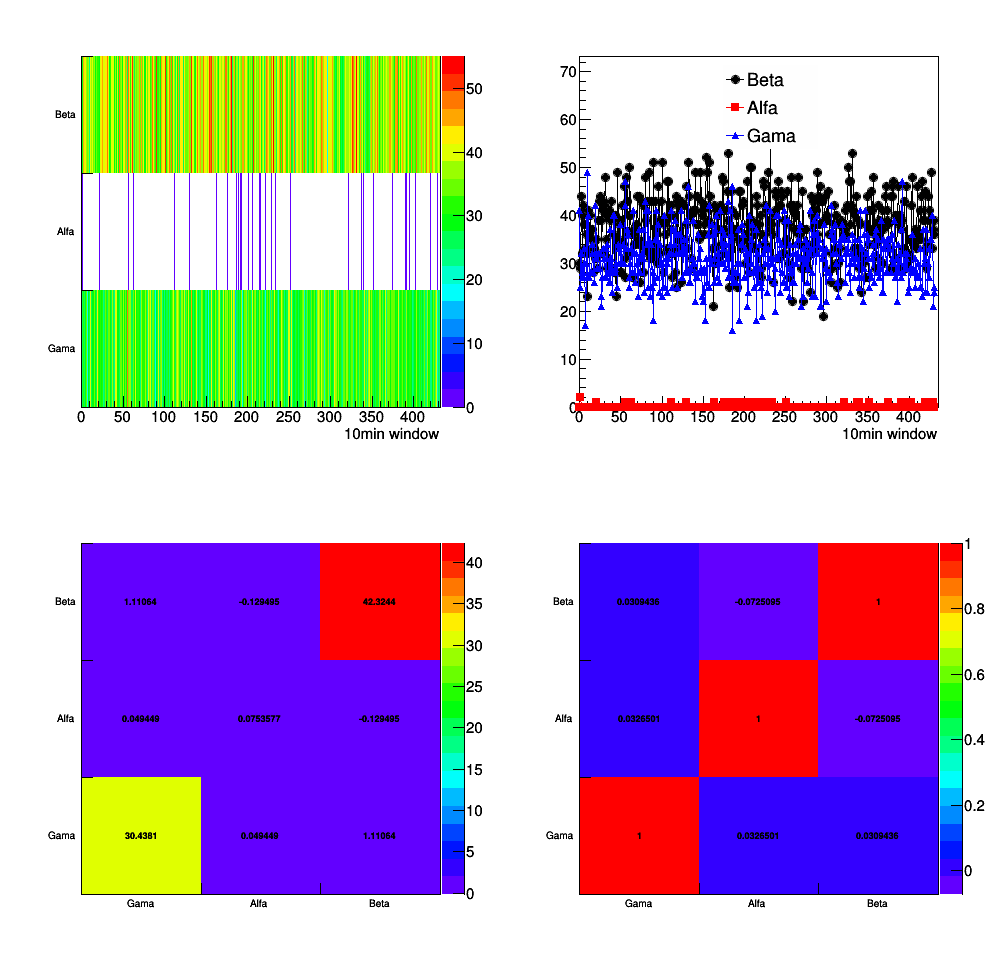 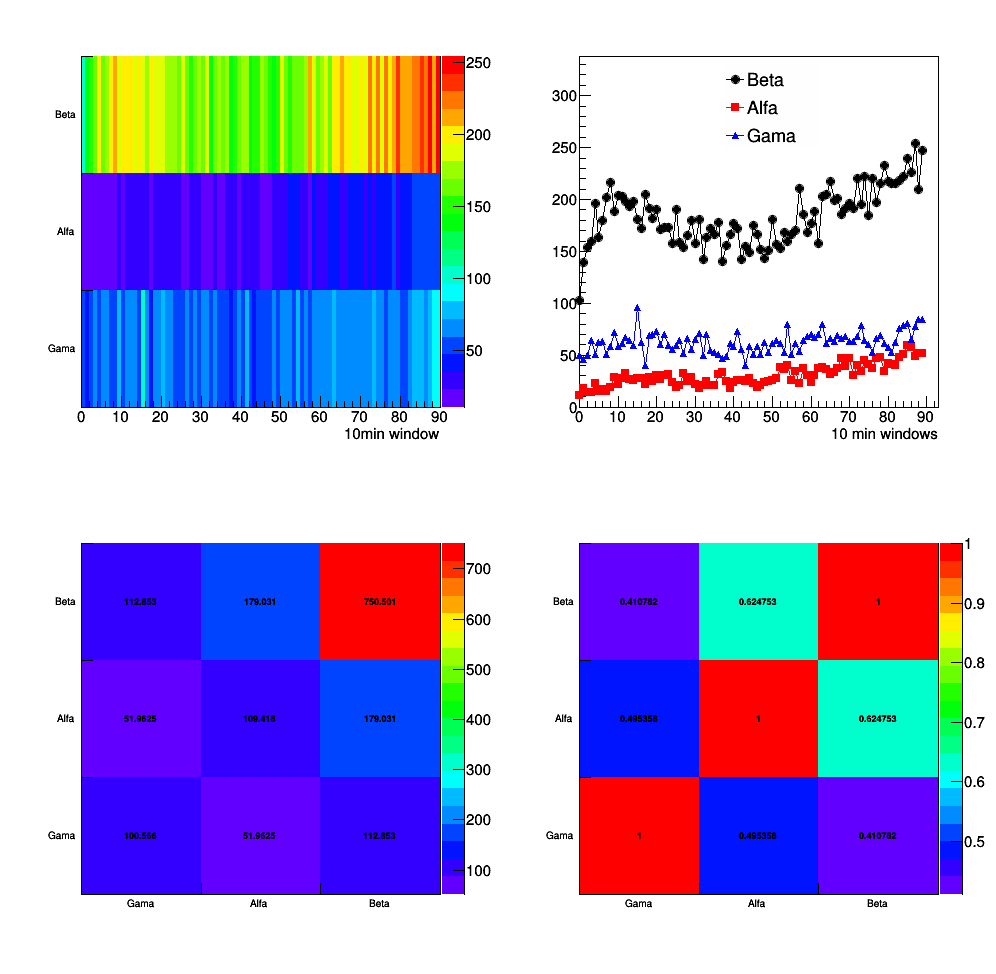 Měření v jeskyních: 15h expozice po 10min (celk. 90 snímků).
Stejné měření v kanceláři
3. 5. 2016
Jiří Kvita
55
A ještě pod zem:) -- korelace
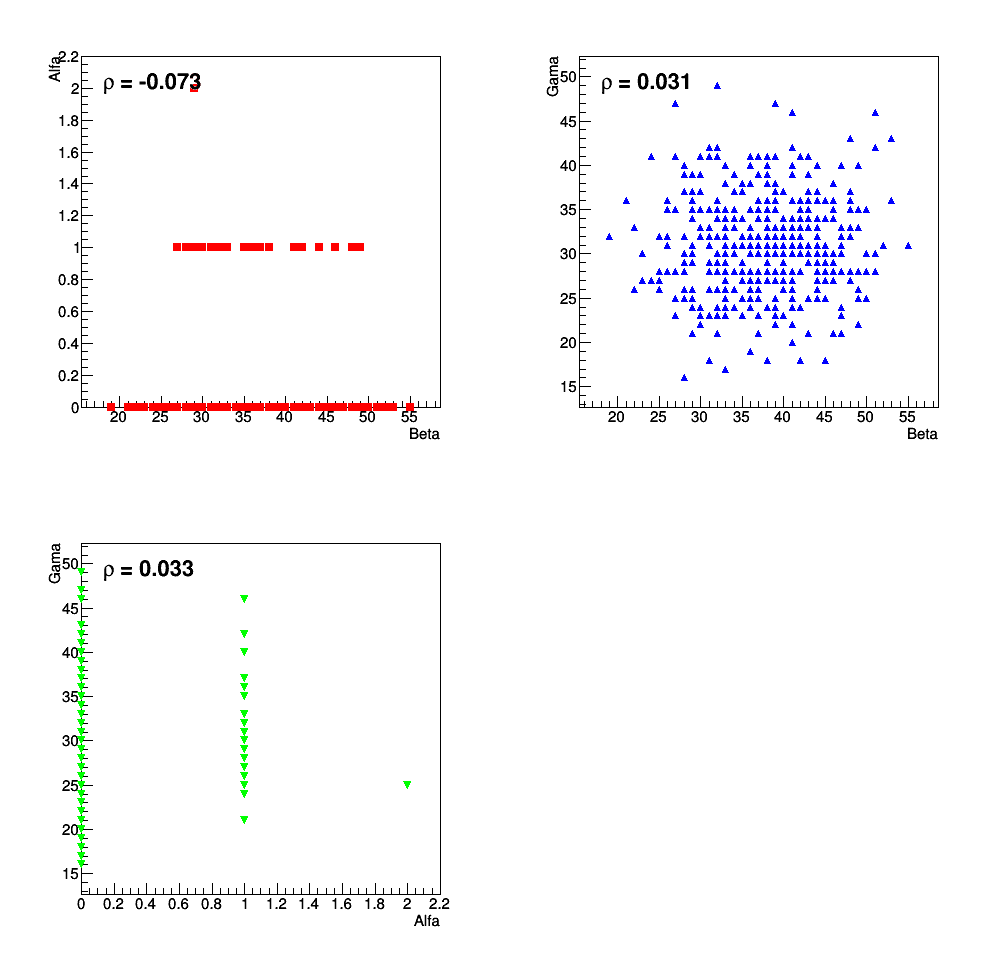 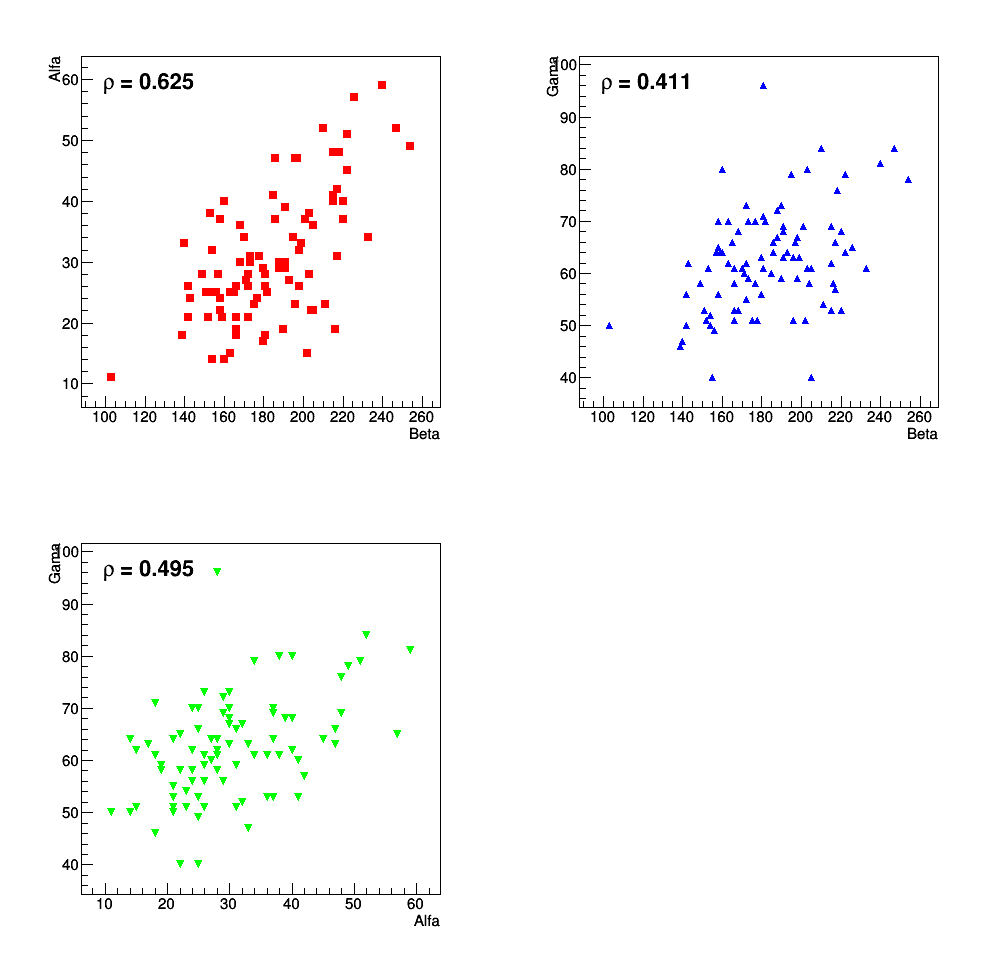 Měření v jeskyních: 15h expozice po 10min (celk. 90 snímků).
Stejné měření v kanceláři
3. 5. 2016
Jiří Kvita
56
A ještě pod zem:) -- podíly
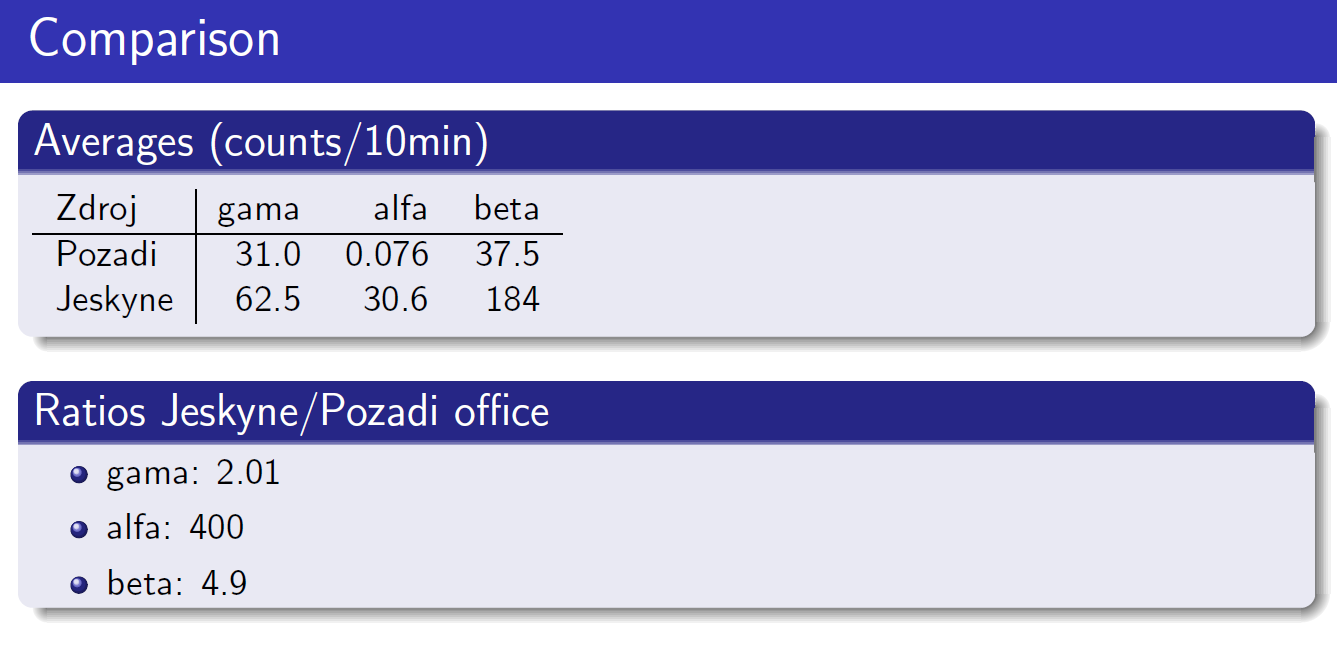 3. 5. 2016
Jiří Kvita
57
„Vidění“ pomocí alfa částic
Transmise vzorkem:
Řetízek, kovová mřížka.
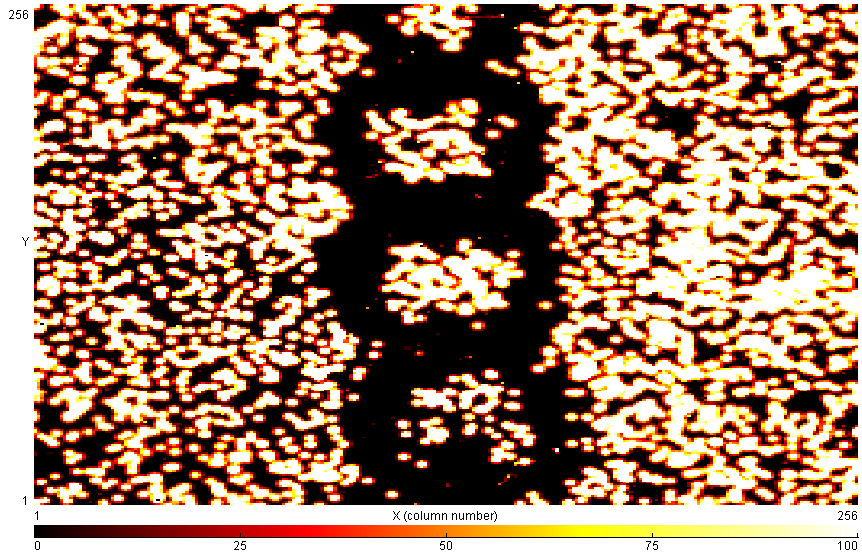 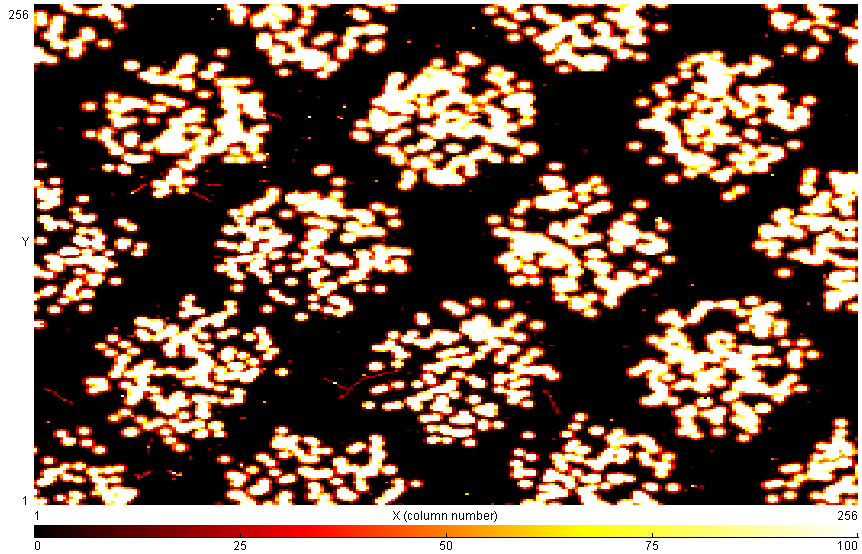 3. 5. 2016
Jiří Kvita
58
„Rentgen“
Transmisní scan lastury, jako artefakt jedna výrazná alfa částice.
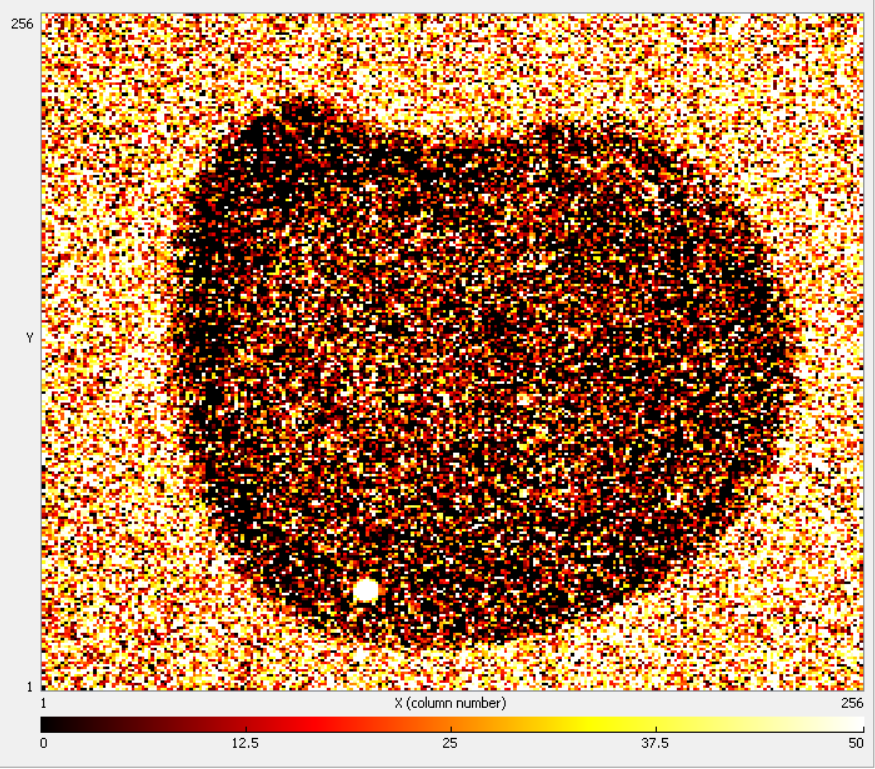 3. 5. 2016
Jiří Kvita
59
„Rentgen“
Elektrostatický výboj: náboj ve všech pixelech.
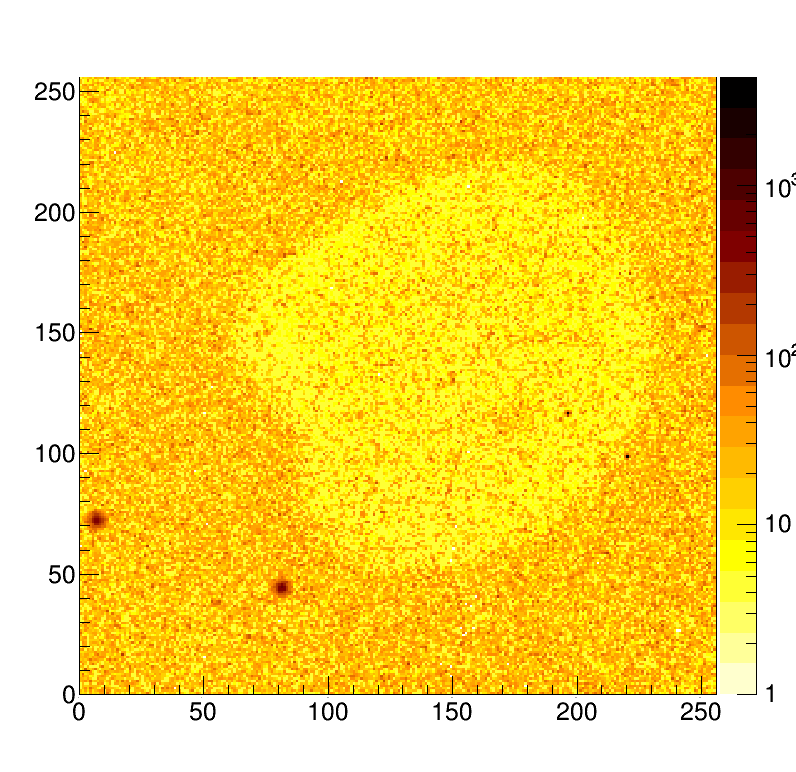 3. 5. 2016
Jiří Kvita
60
„Rentgen“
Transmisní scan lastury.
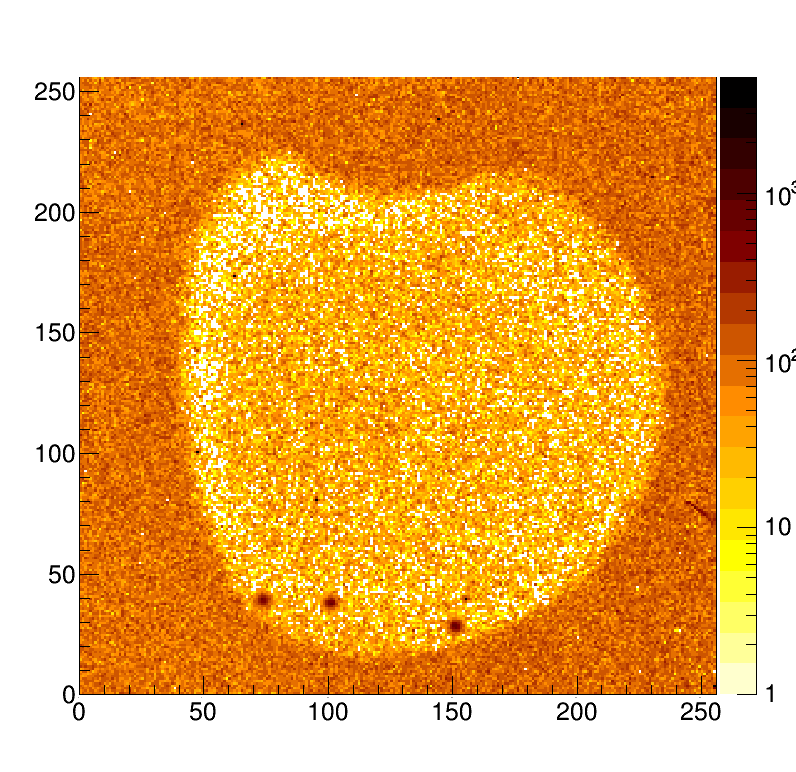 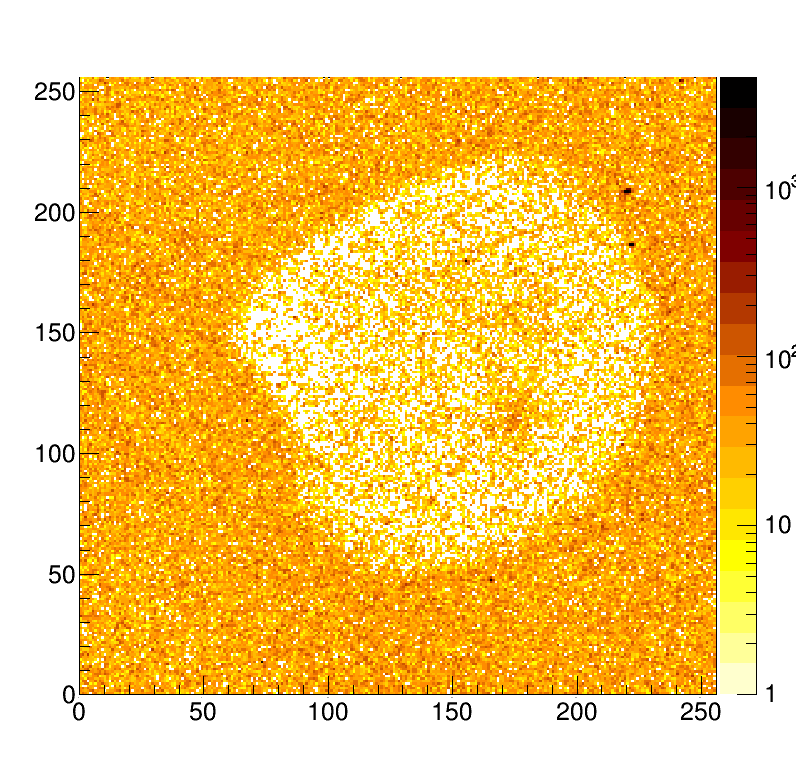 3. 5. 2016
Jiří Kvita
61
„Rentgen“
Transmisní scan drobné ulity.
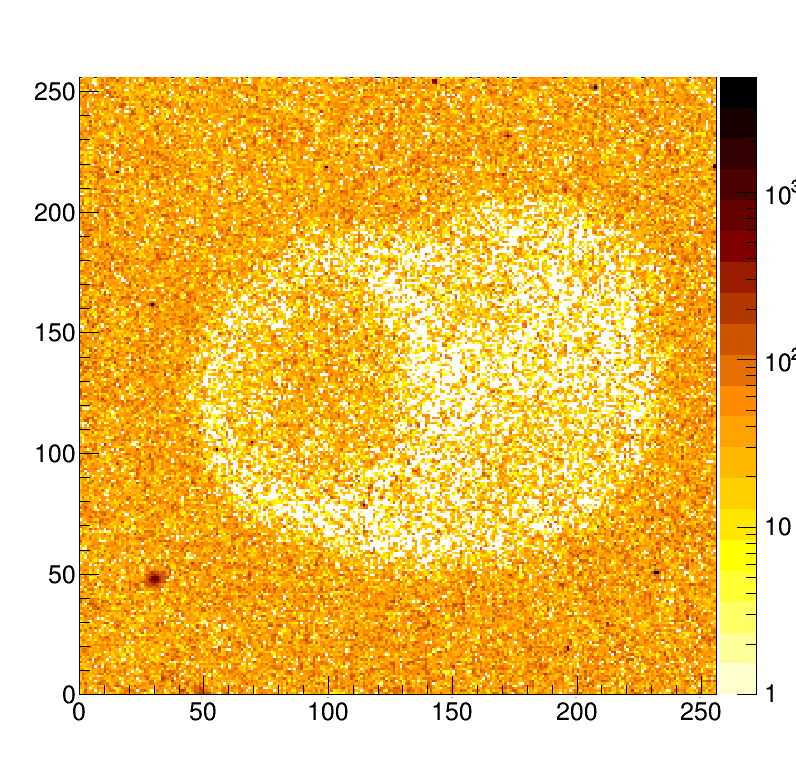 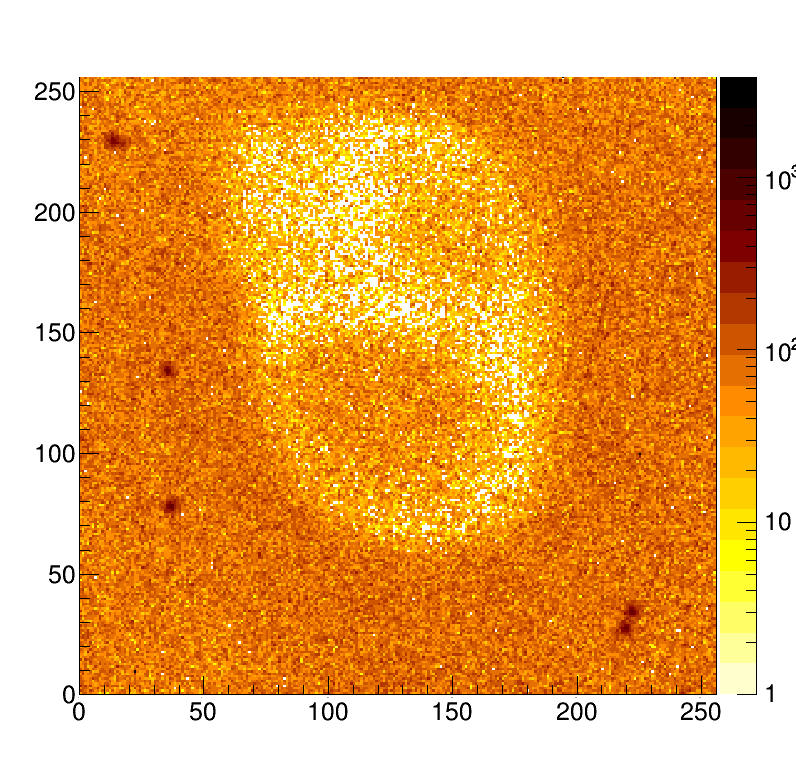 3. 5. 2016
Jiří Kvita
62
„Rentgen“
Transmisní scan: šroubek ukrytý v kartonu.
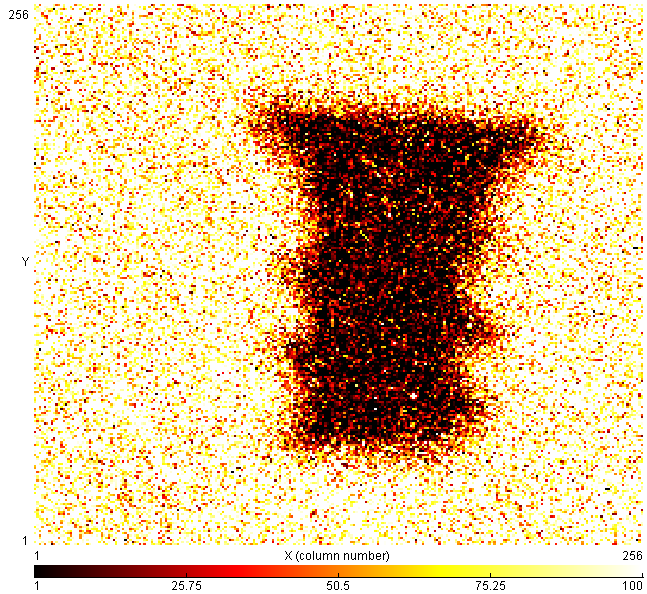 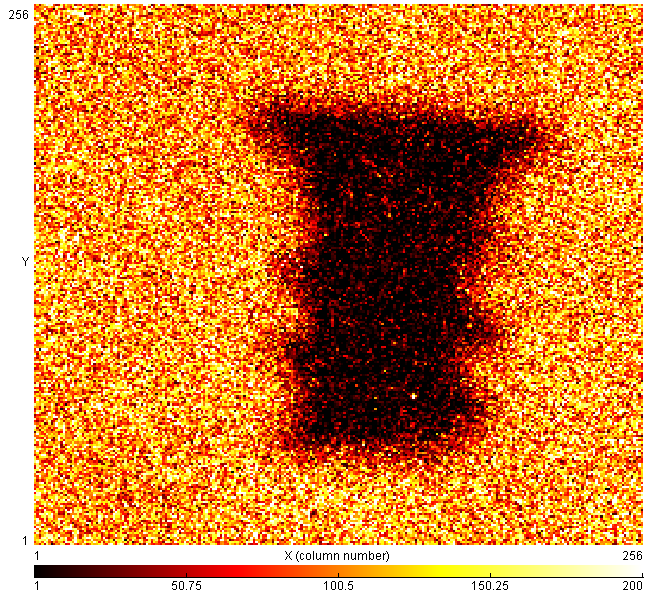 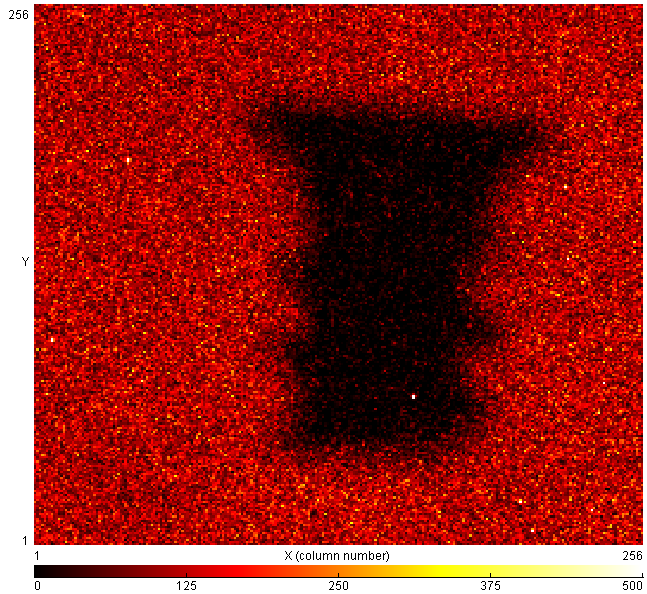 3. 5. 2016
Jiří Kvita
63
„Rentgen“
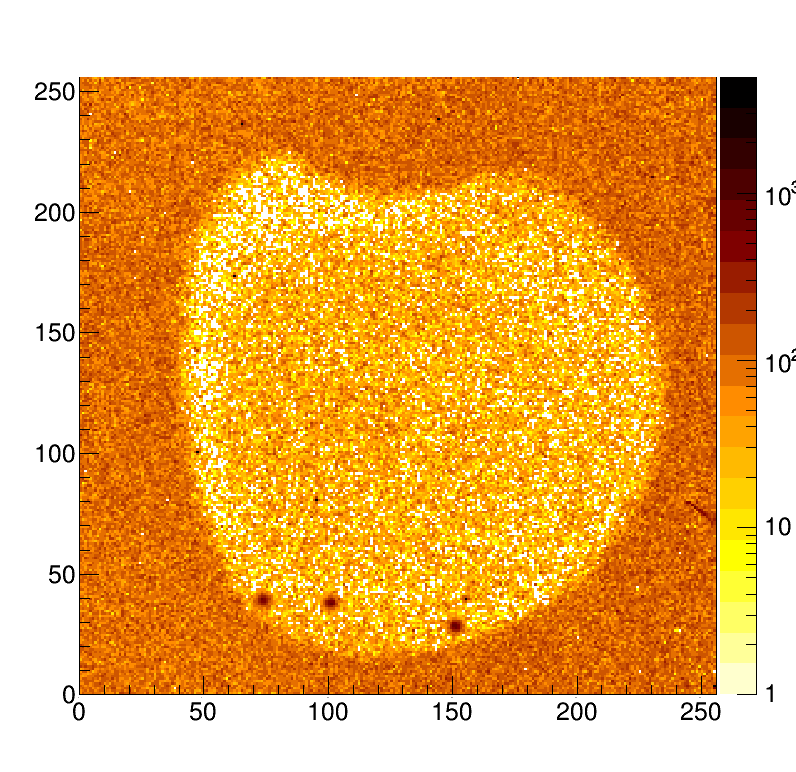 Including gamma spikes
Excluding gamma spikes
Negativ
Negativ
Pozitiv
Pozitiv
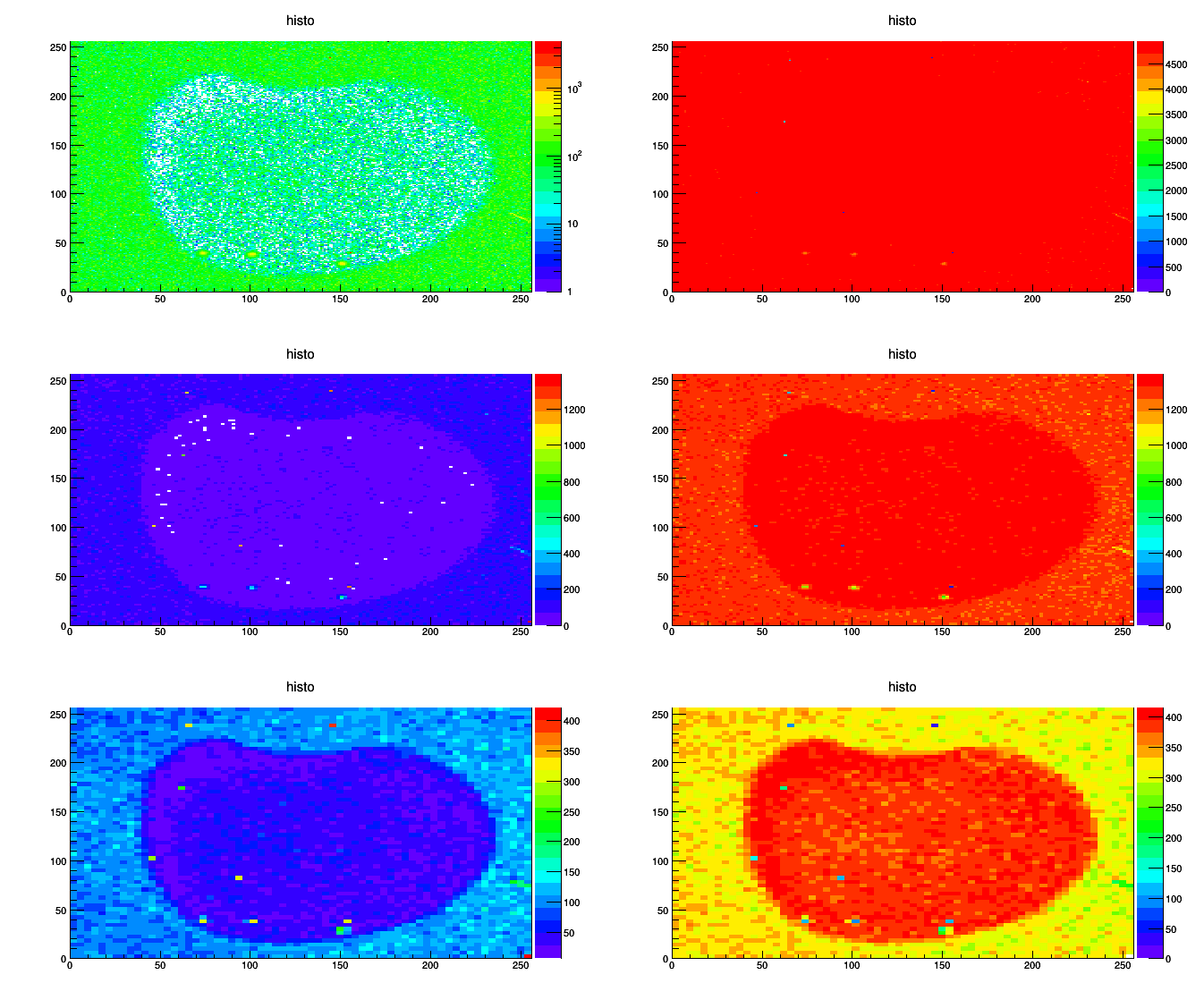 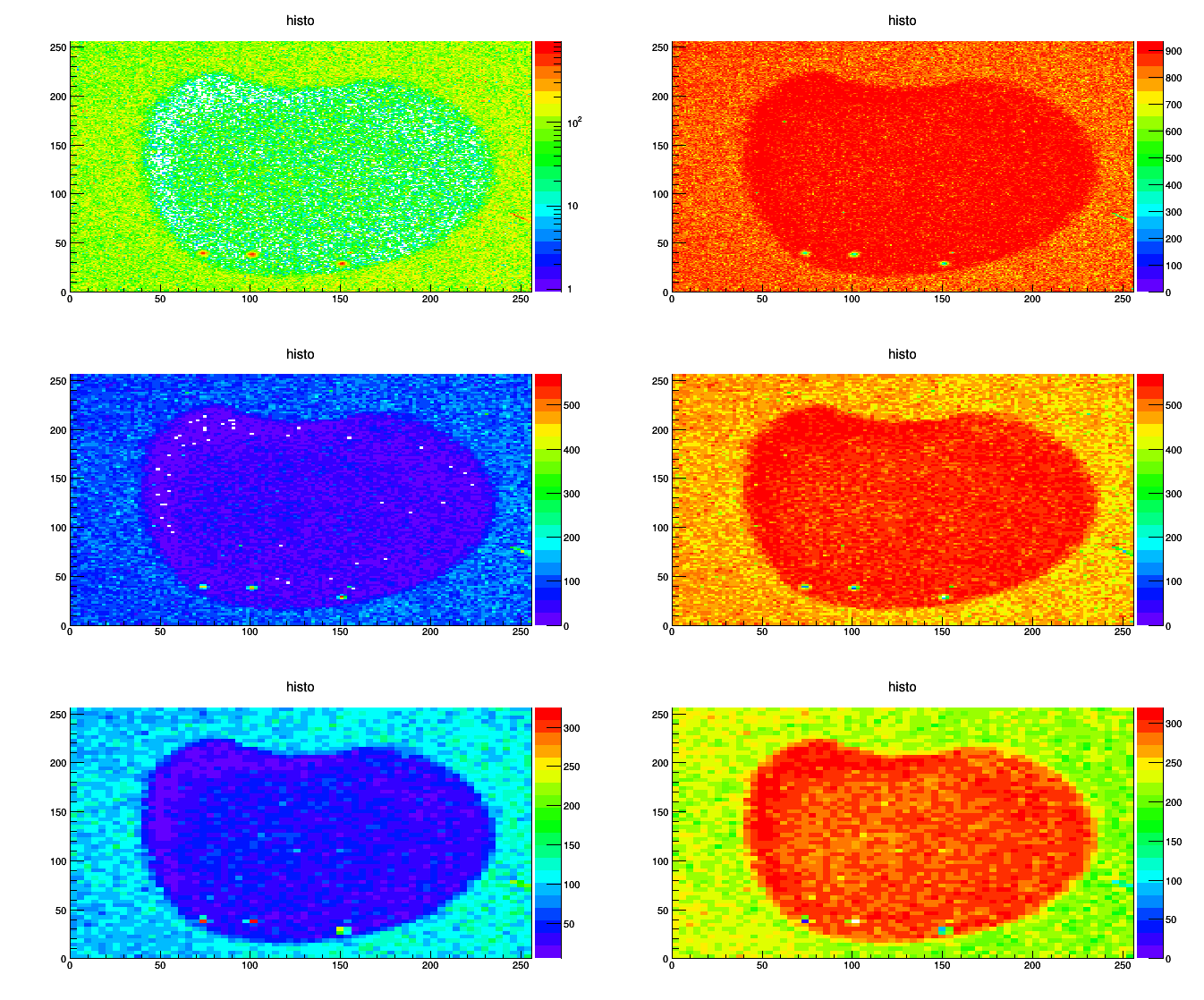     Smearing    
3. 5. 2016
Jiří Kvita
64
Practicle Art?
Particle Art!
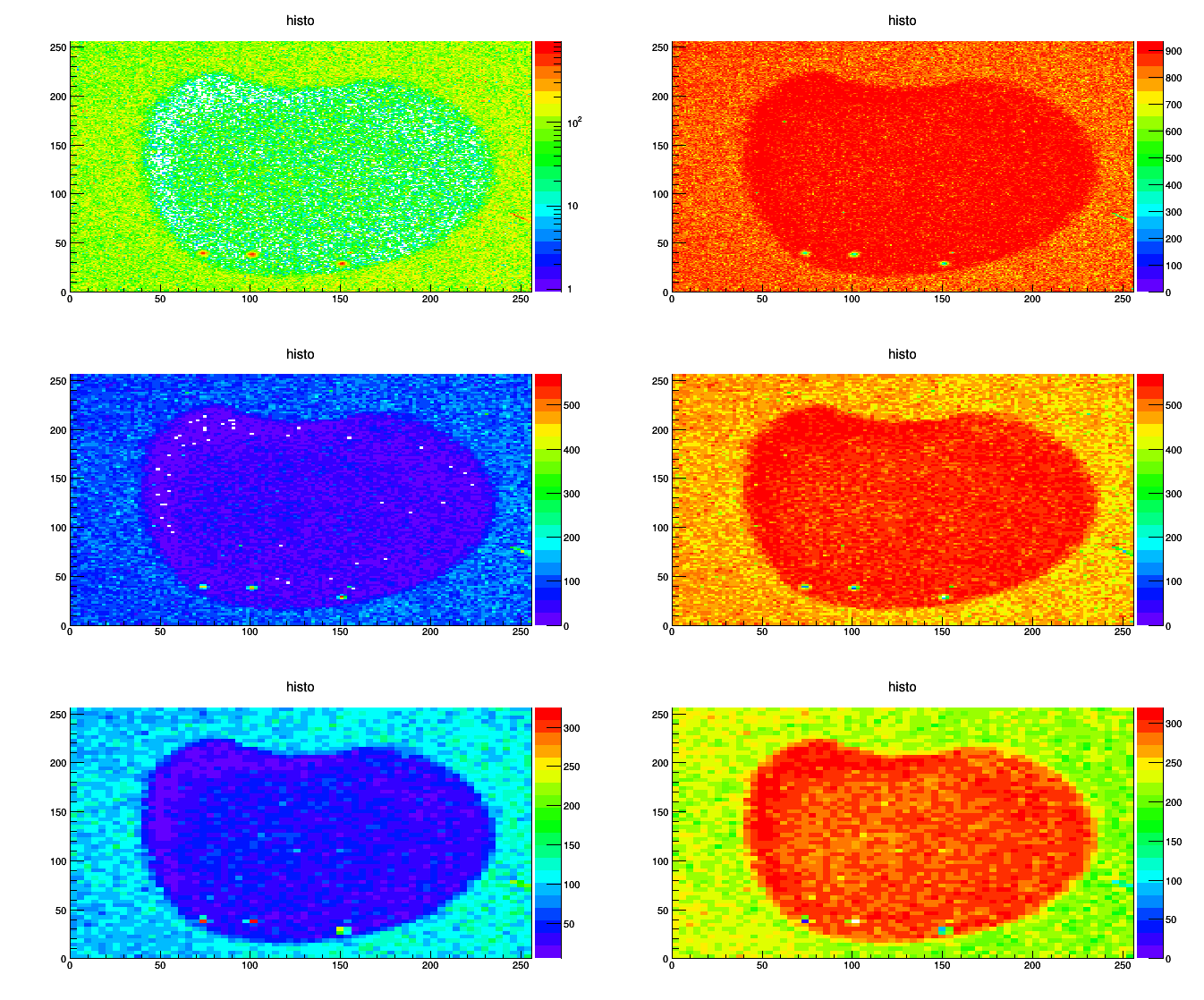 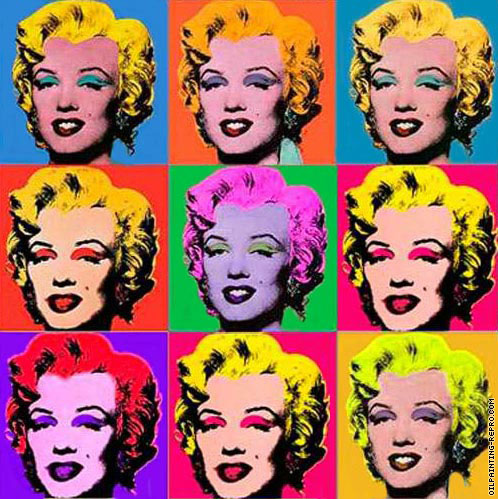 3. 5. 2016
Jiří Kvita
65